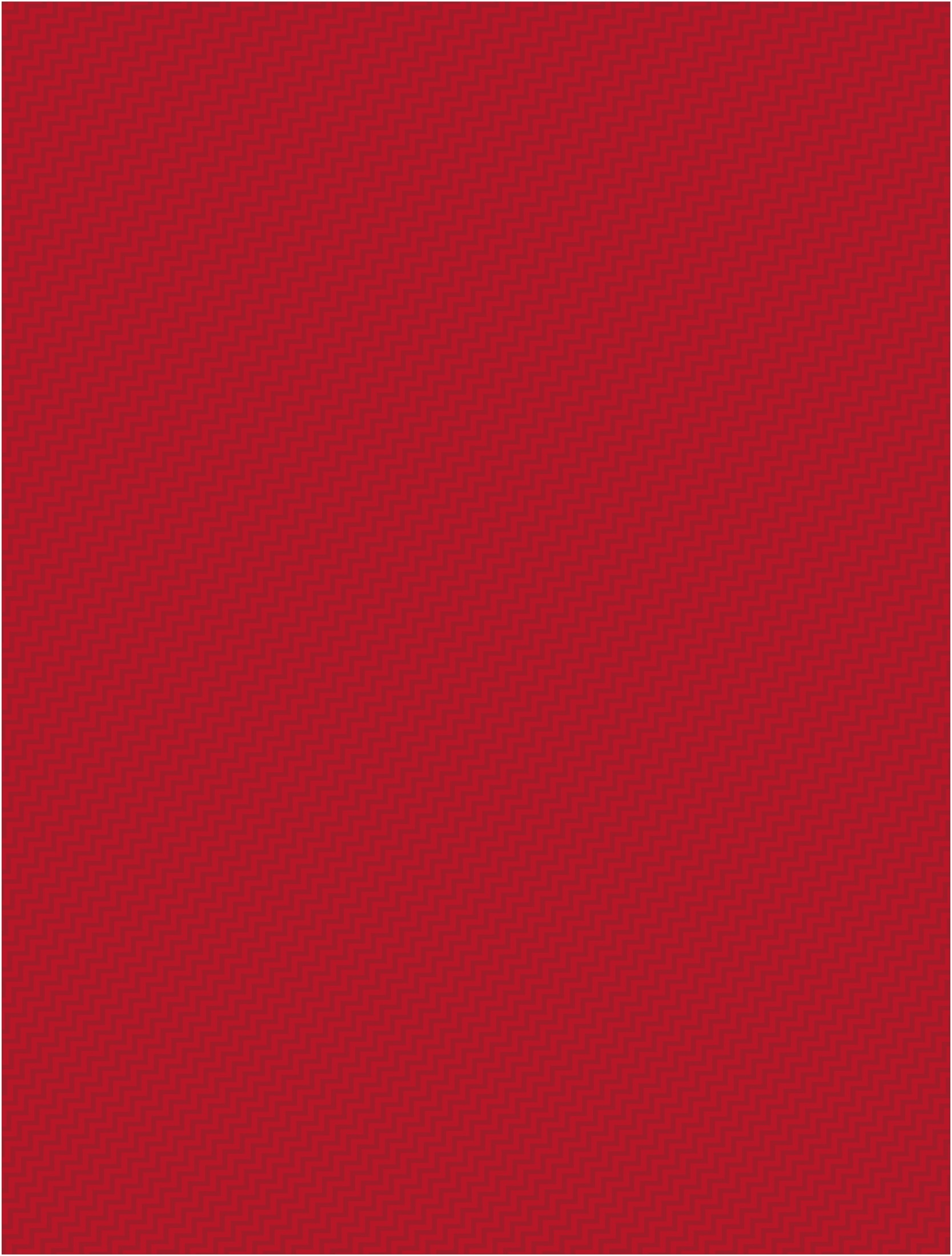 ФЕДЕРАЛЬНОЕ ГОСУДАРСТВЕННОЕ БЮДЖЕТНОЕ ОБРАЗОВАТЕЛЬНОЕ УЧРЕЖДЕНИЕ ВЫСШЕГО ОБРАЗОВАНИЯ 
«КРАСНОЯРСКИЙ ГОСУДАРСТВЕННЫЙ МЕДИЦИНСКИЙ УНИВЕРСИТЕТ ИМЕНИ ПРОФЕССОРА В.Ф. ВОЙНО-ЯСЕНЕЦКОГО» 
МИНИСТЕРСТВА ЗДРАВООХРАНЕНИЯ РОССИЙСКОЙ ФЕДЕРАЦИИ
Подготовка к первичной аккредитации специалистов
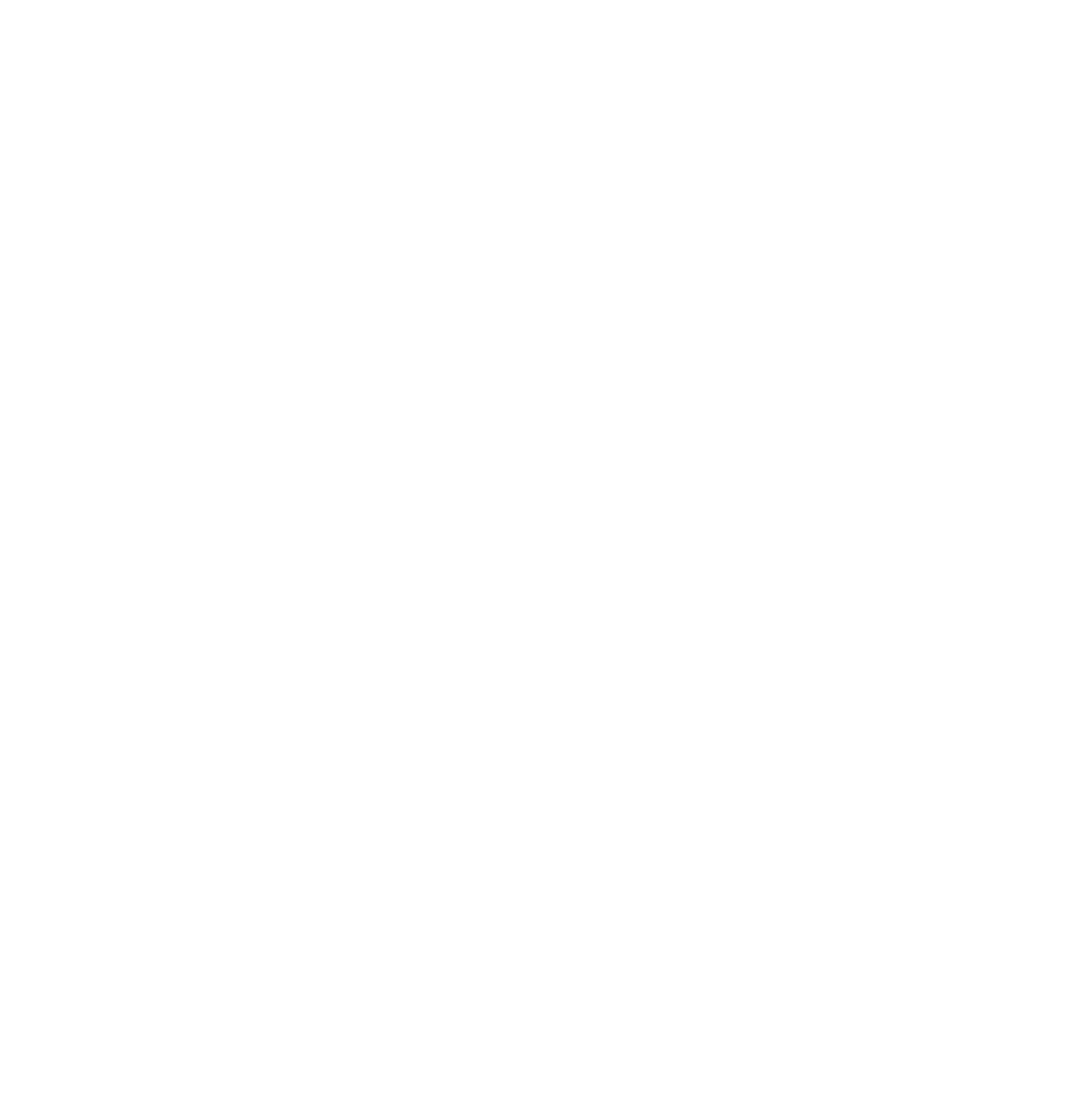 И.о. заведующего кафедрой-центром симуляционных технологий
 к.м.н., Левенец О.А.
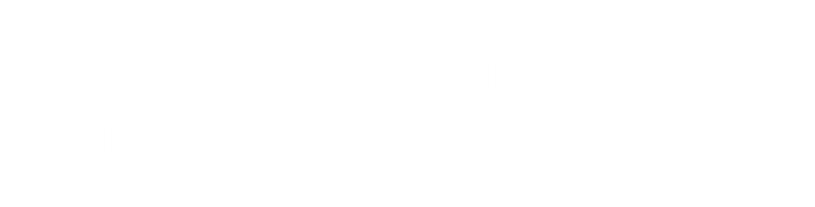 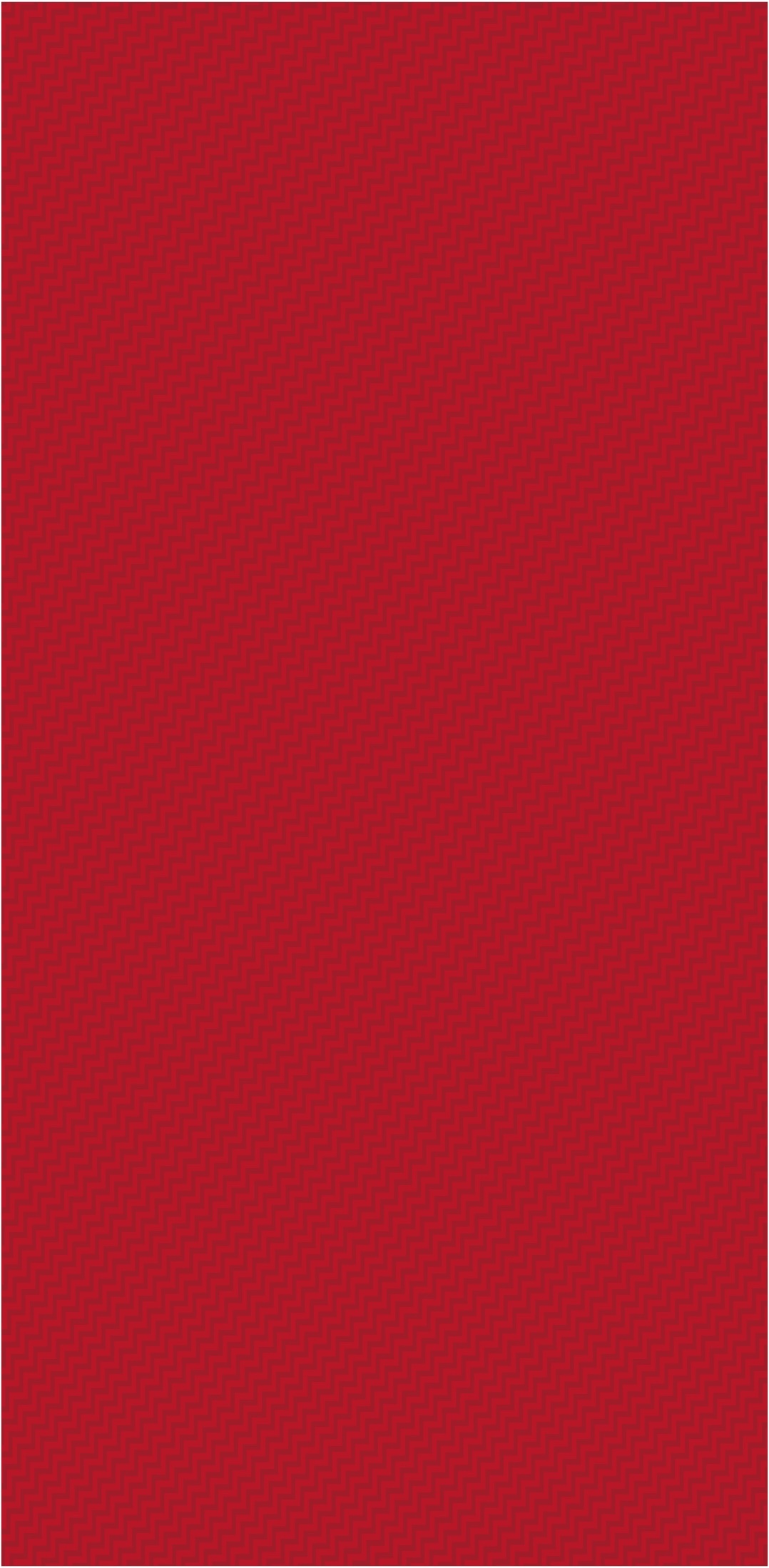 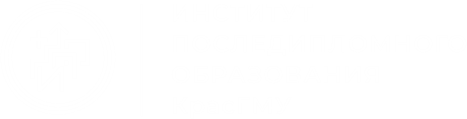 2
Лечебный факультет
График подготовки студентов 6-го курса к прохождению 2-го этапа ПАС
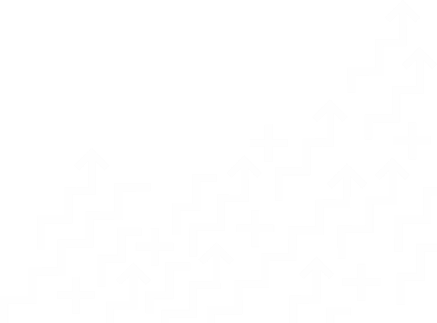 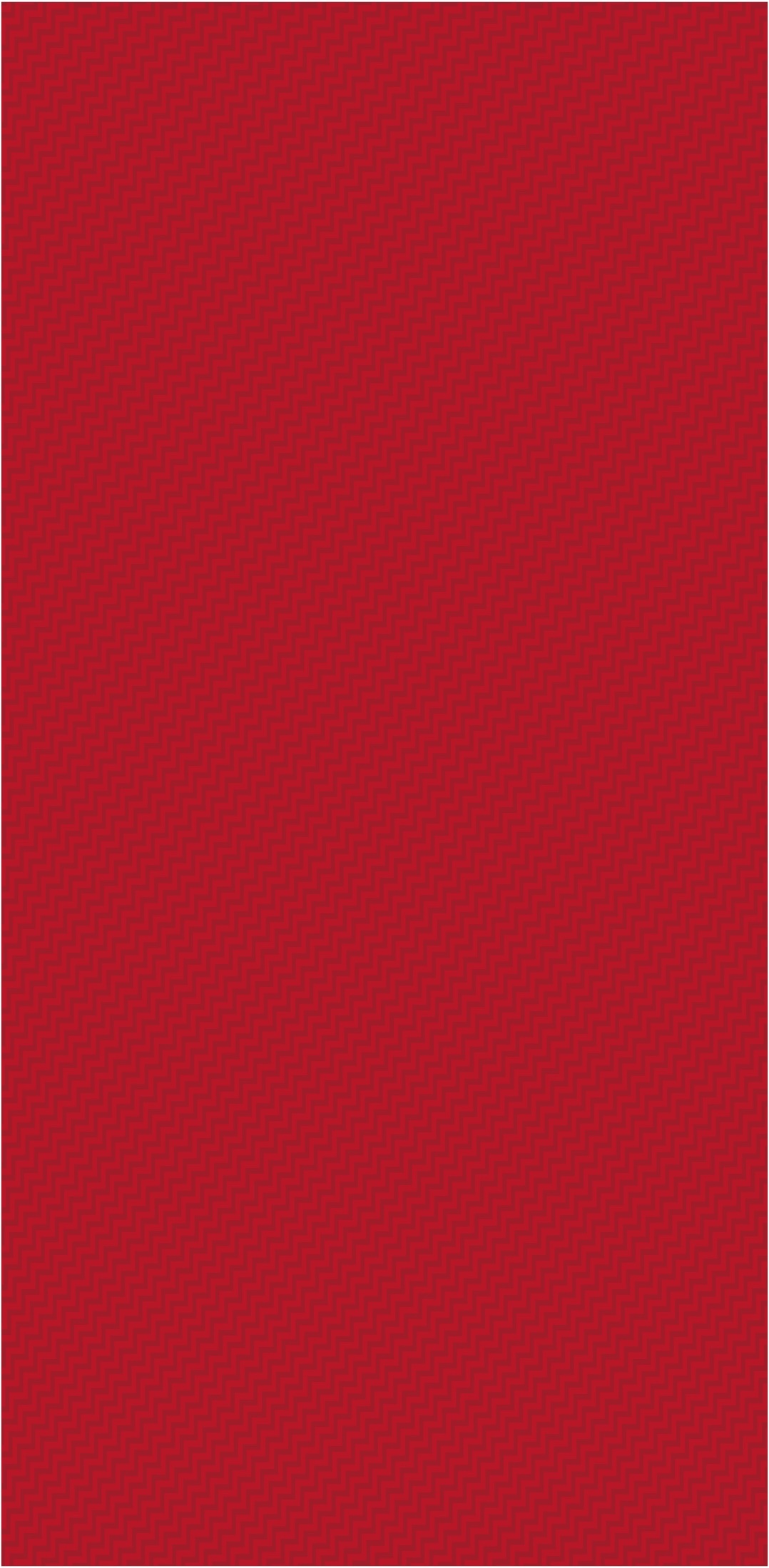 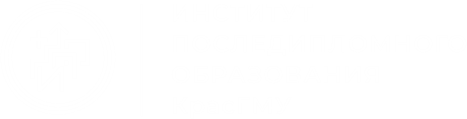 3
Лечебный факультет
Расписание подготовки студентов 6-го курса к прохождению 2-го этапа ПАС
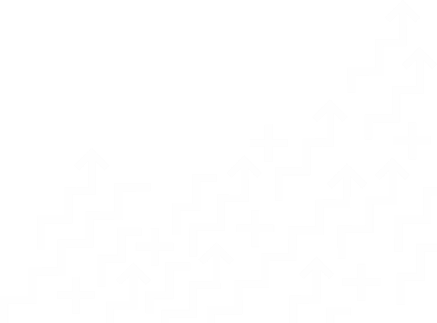 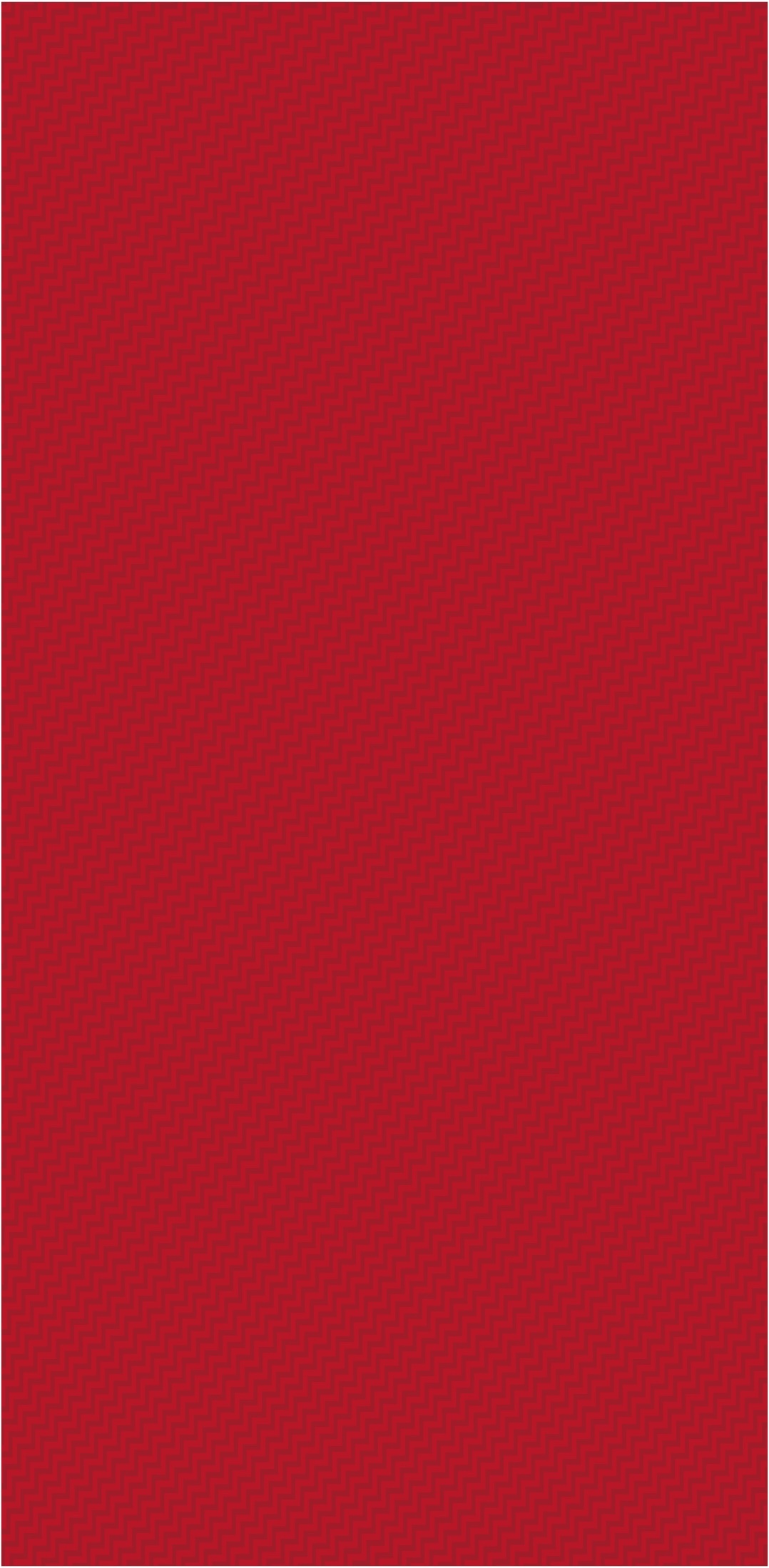 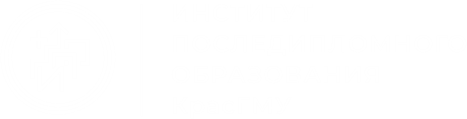 4
Лечебный факультет
Расписание подготовки студентов 6-го курса к прохождению 2-го этапа ПАС
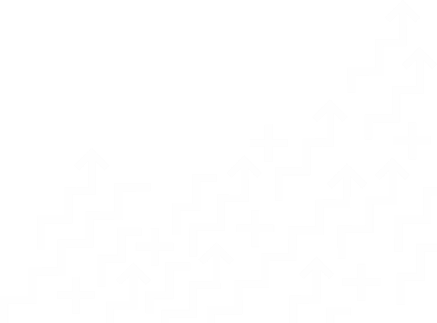 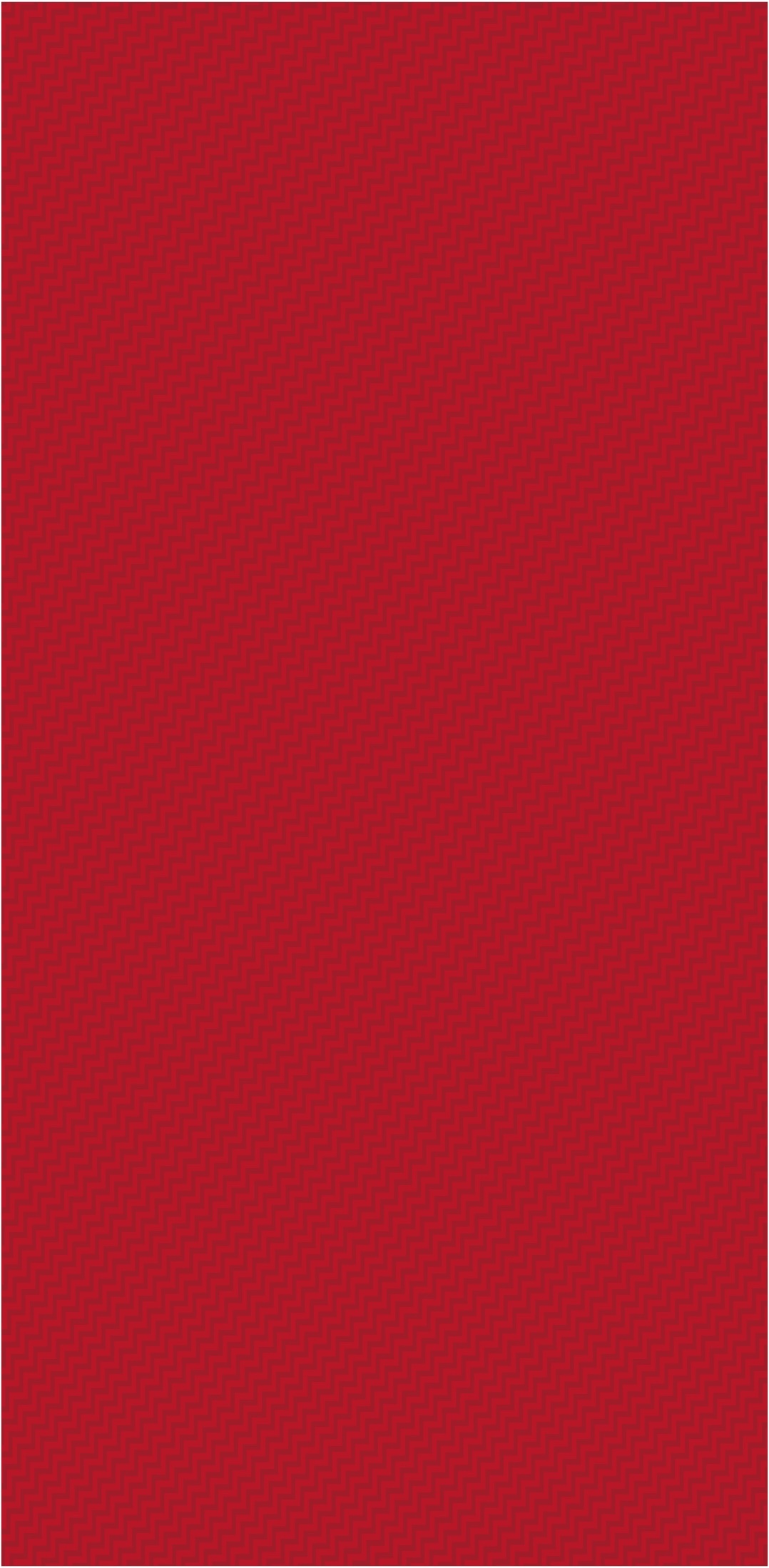 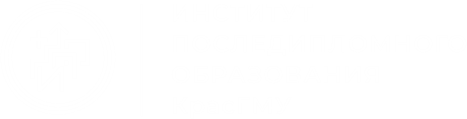 5
Лечебный факультет
Расписание подготовки студентов 6-го курса к прохождению 2-го этапа ПАС
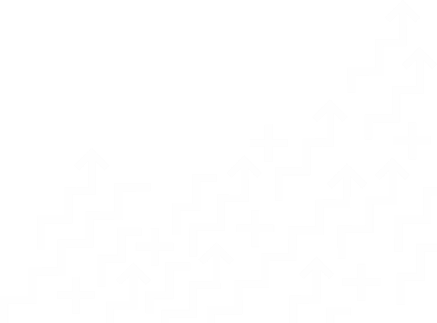 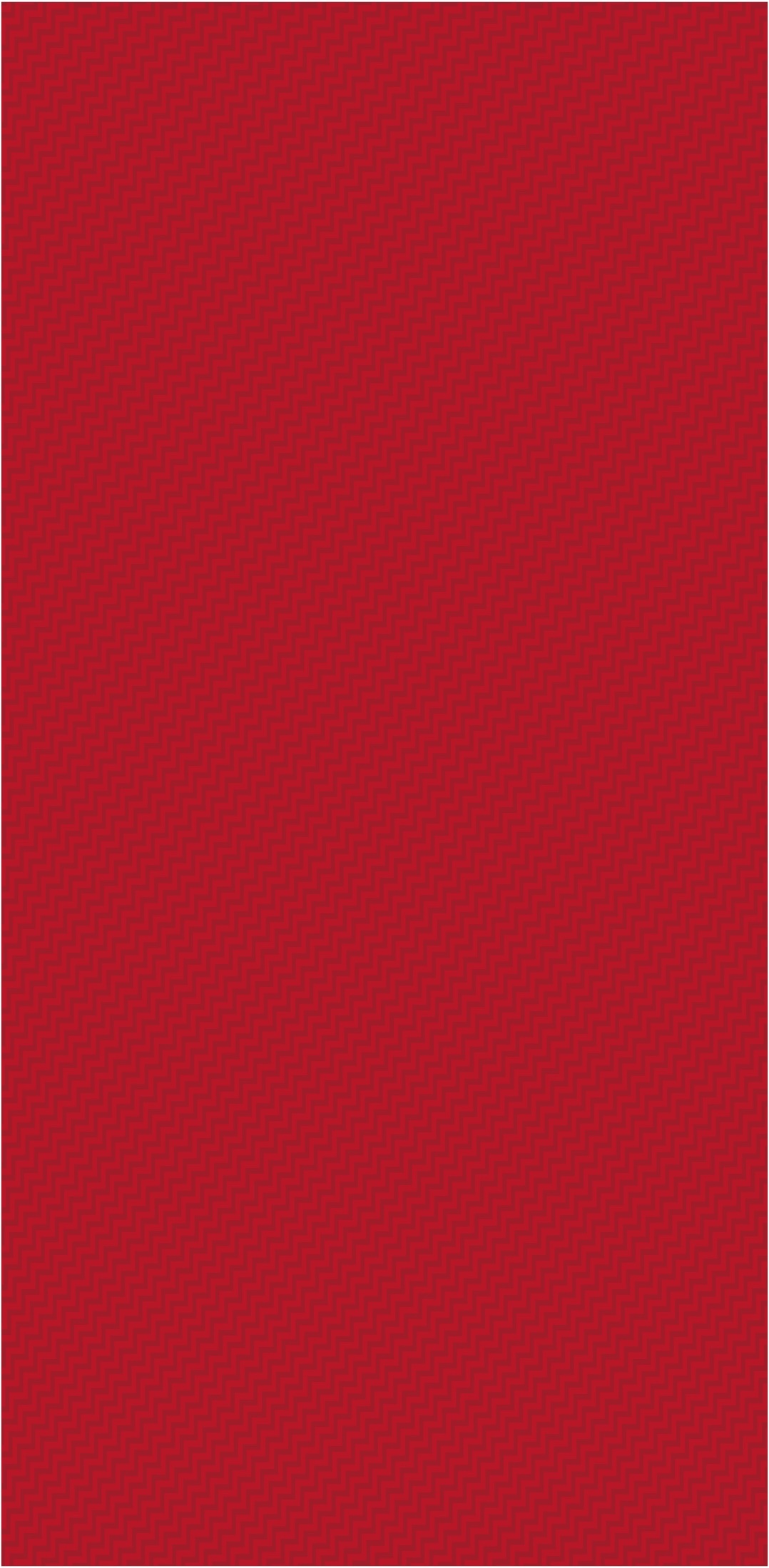 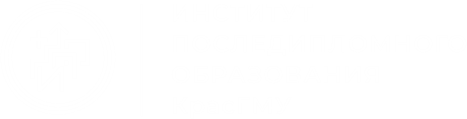 6
Лечебный факультет
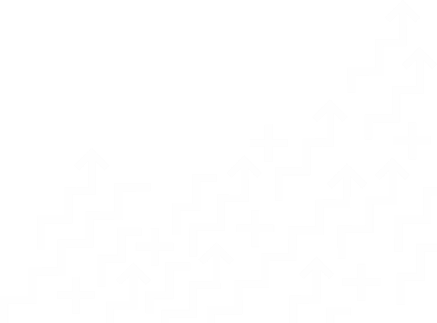 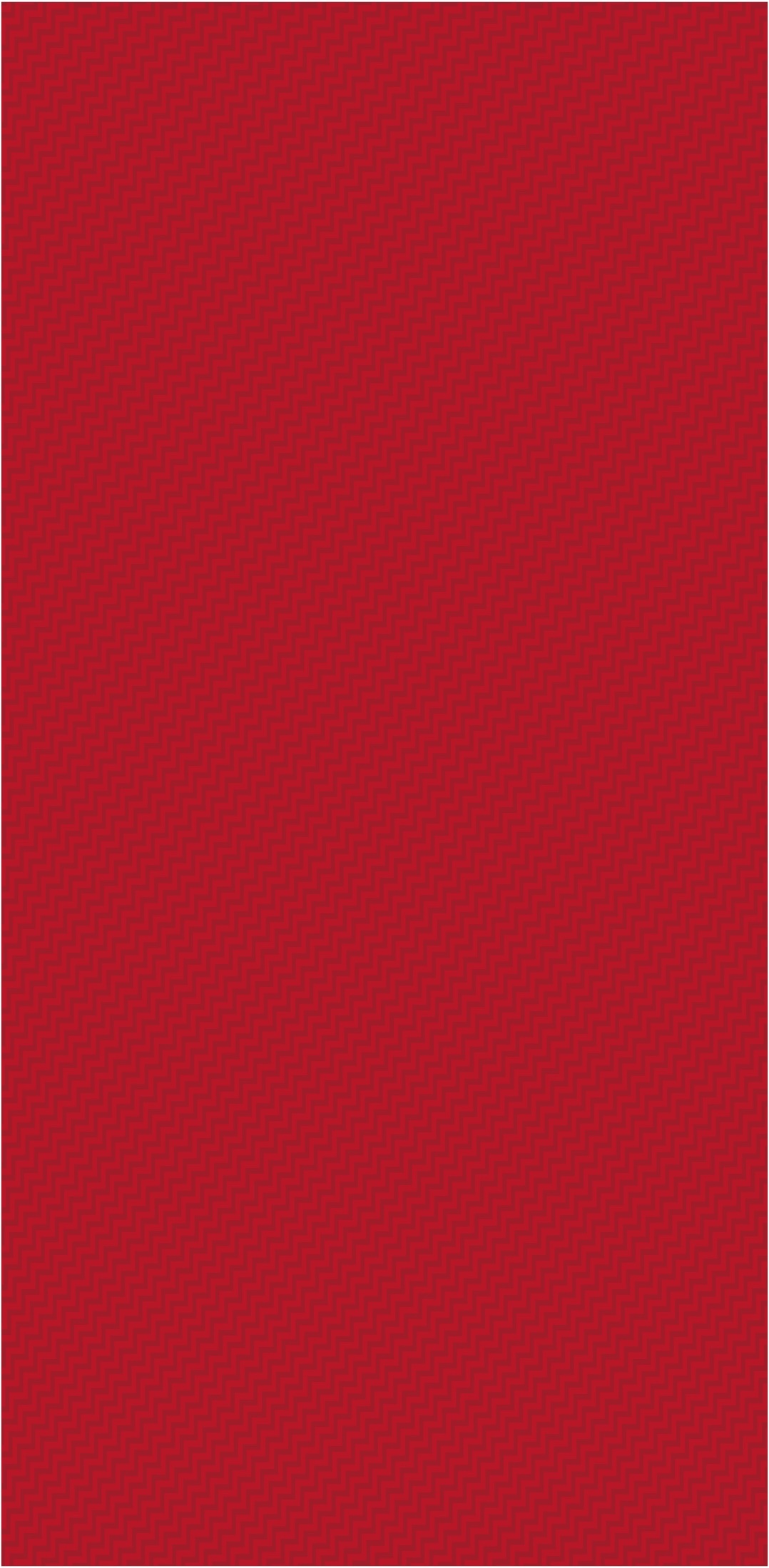 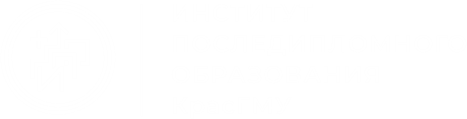 7
Лечебный факультет
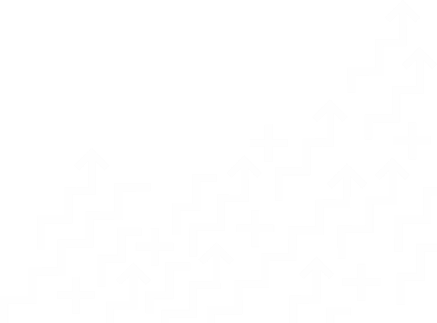 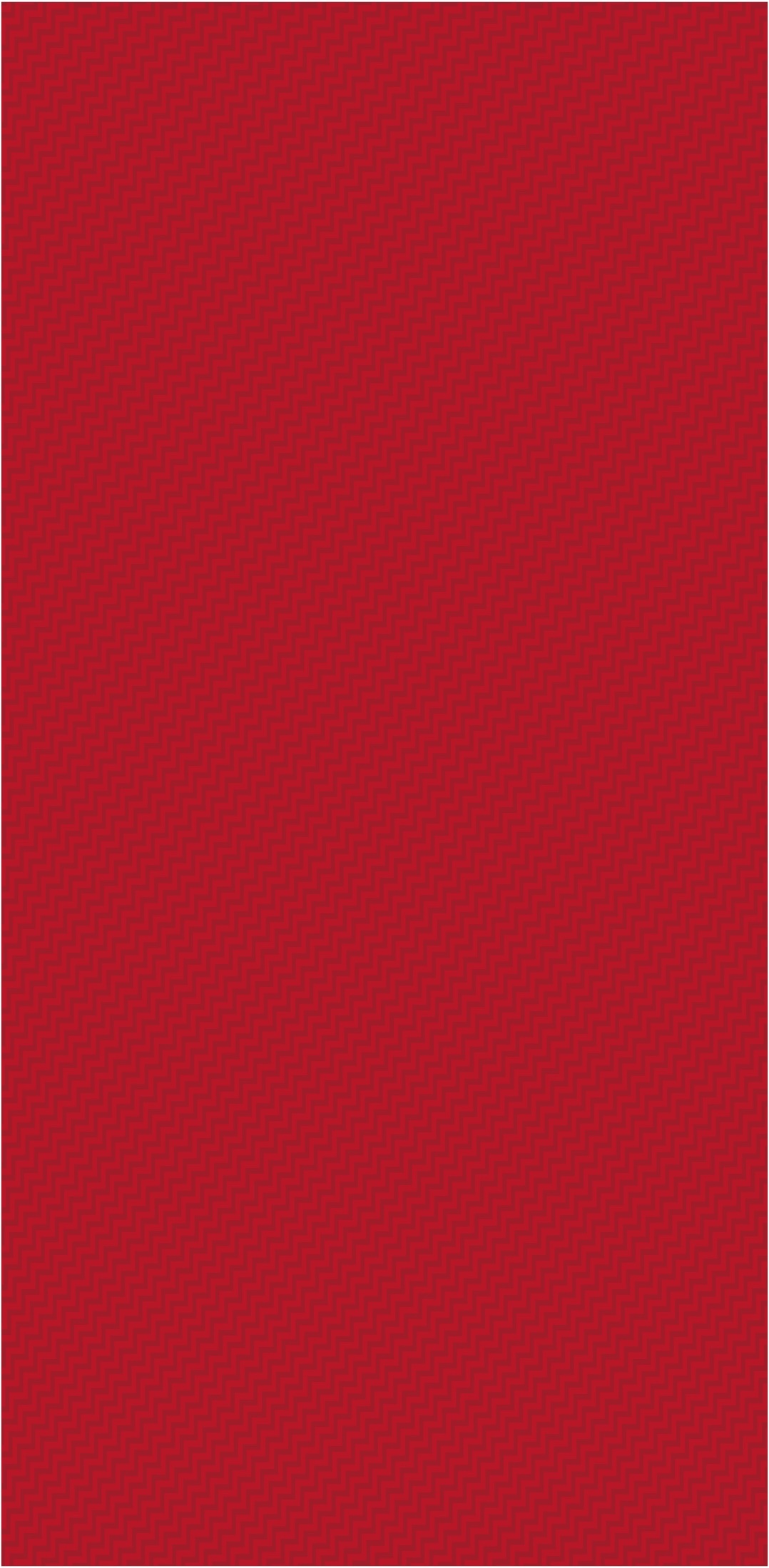 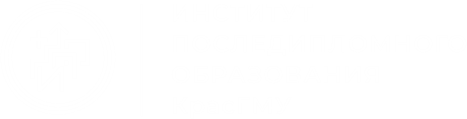 8
Педиатрический факультетРасписание подготовки выпускников к прохождению 2-го этапа ПАС
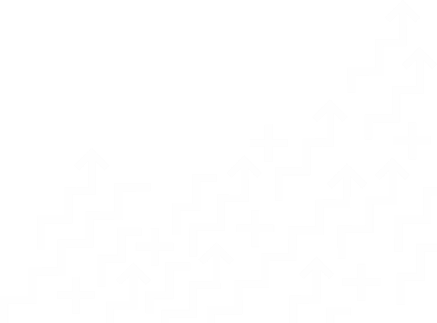 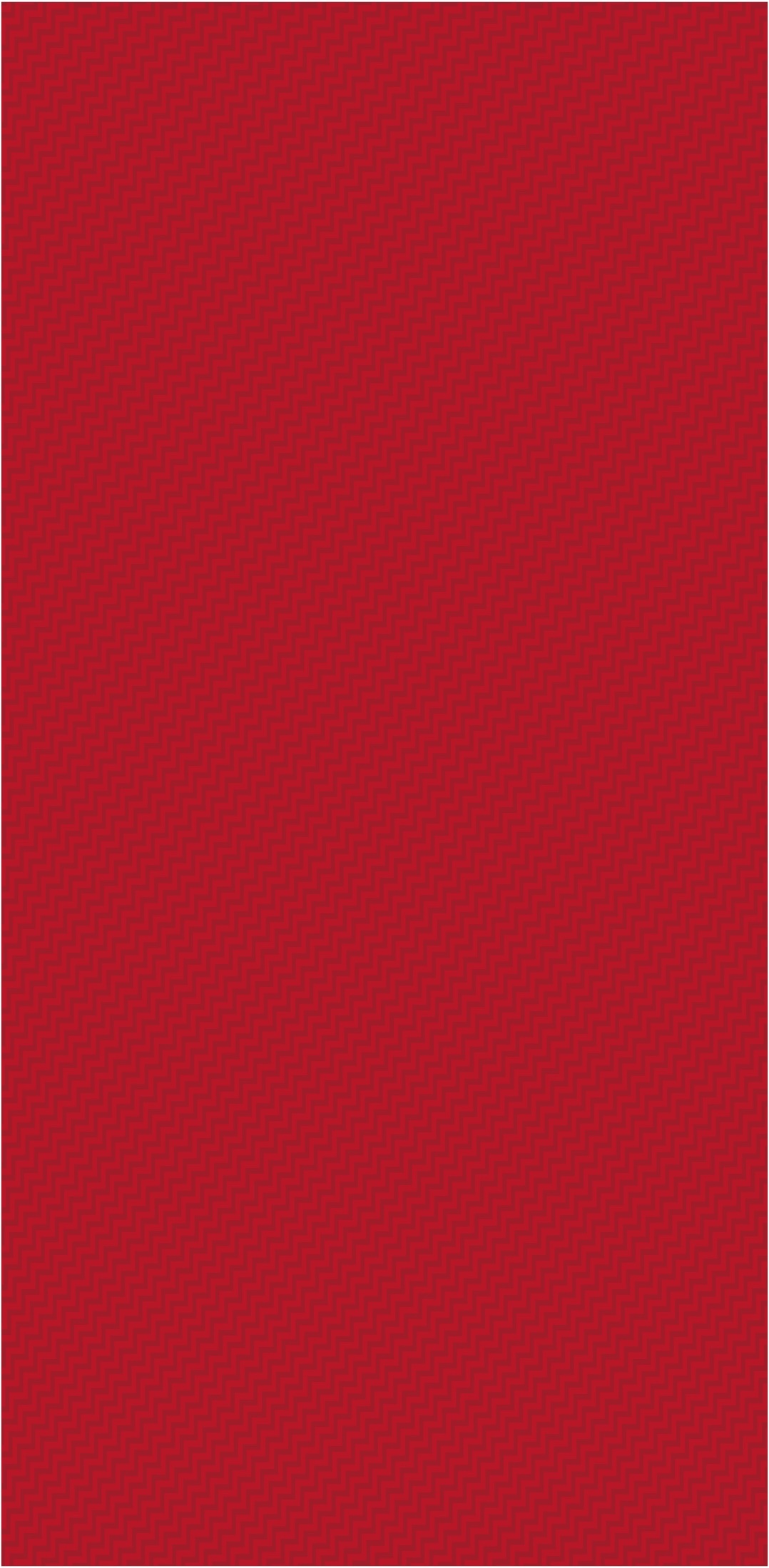 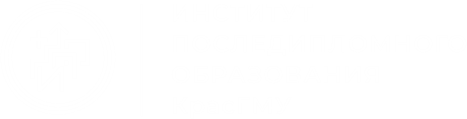 9
Педиатрический факультетРасписание подготовки выпускников к прохождению 2-го этапа ПАС
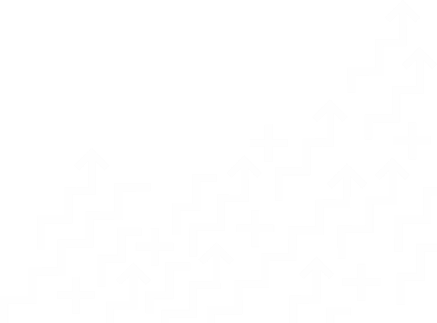 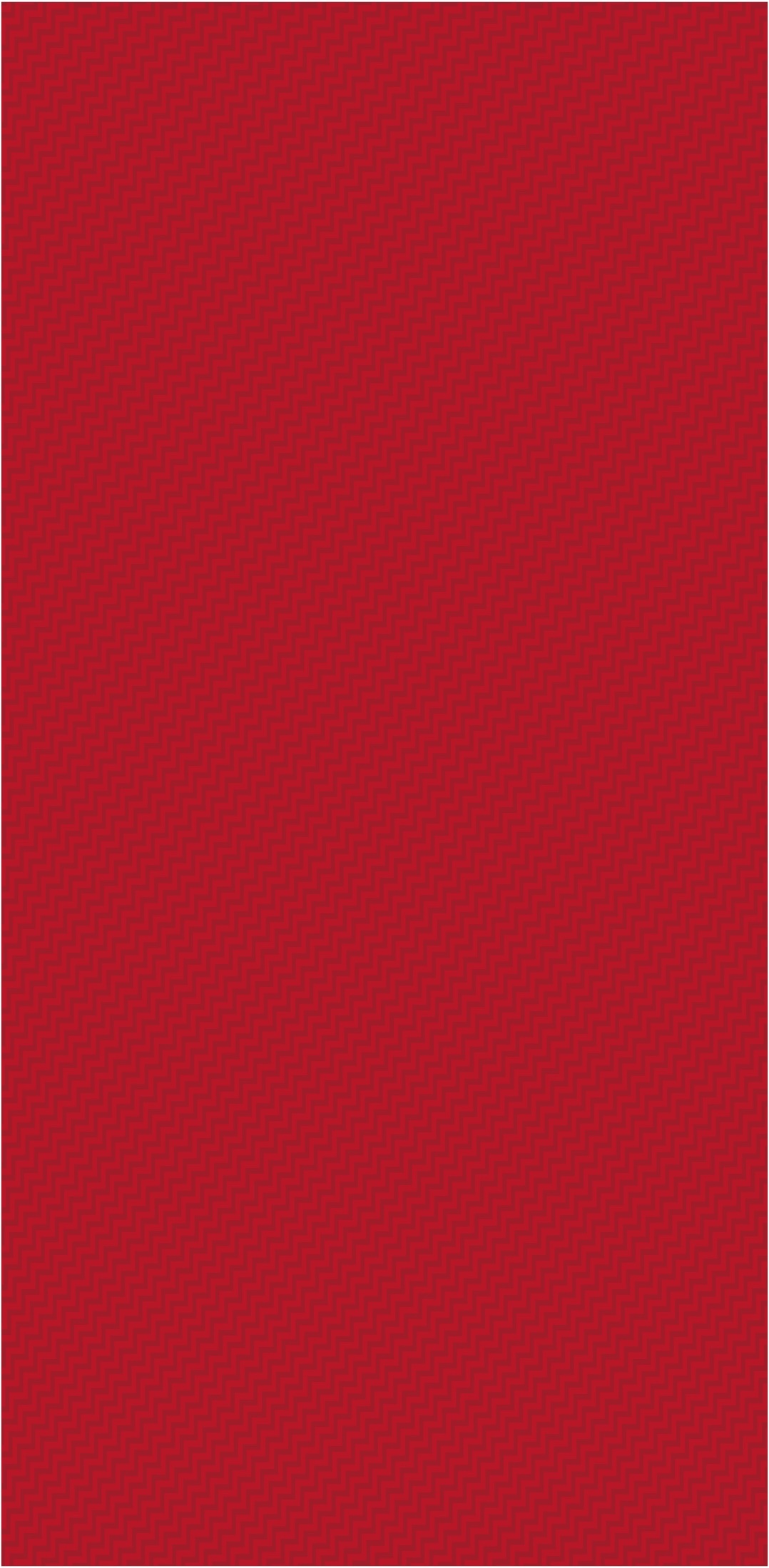 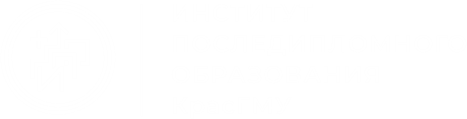 10
Педиатрический факультетРасписание подготовки выпускников к прохождению 2-го этапа ПАС
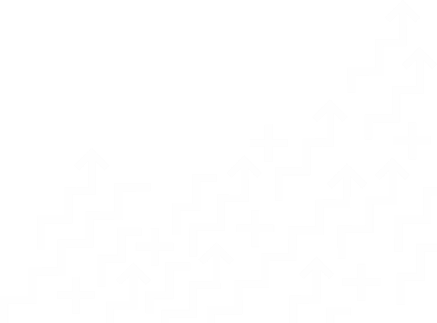 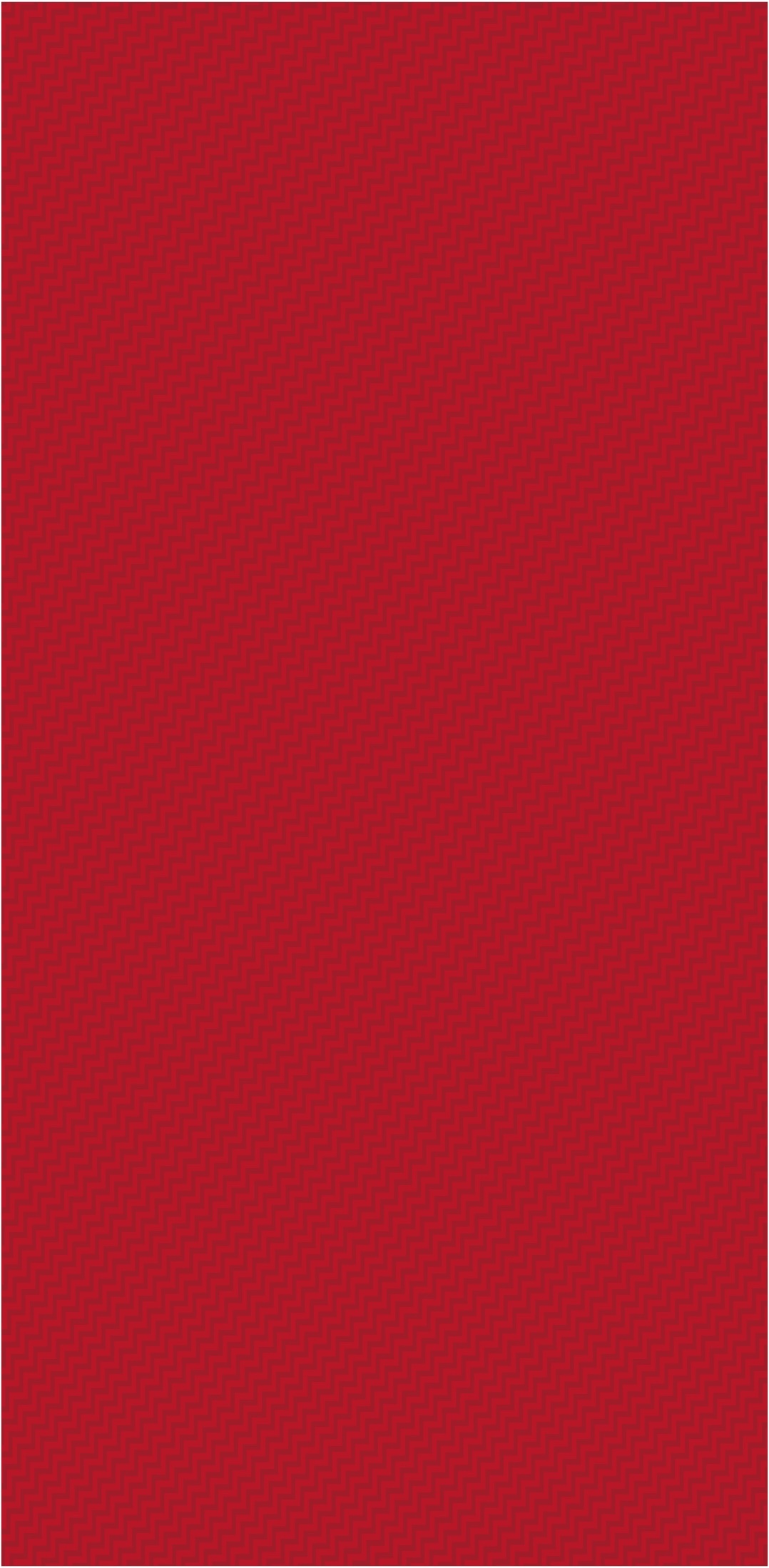 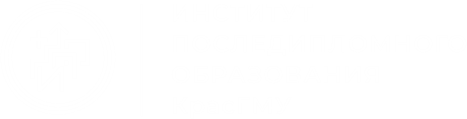 11
Педиатрический факультетРасписание подготовки выпускников к прохождению 2-го этапа ПАС
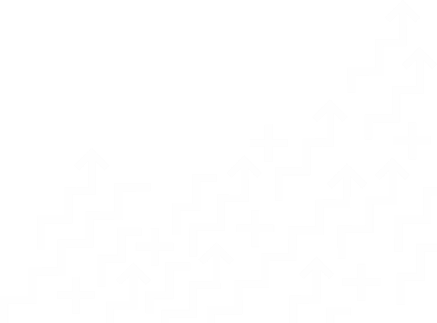 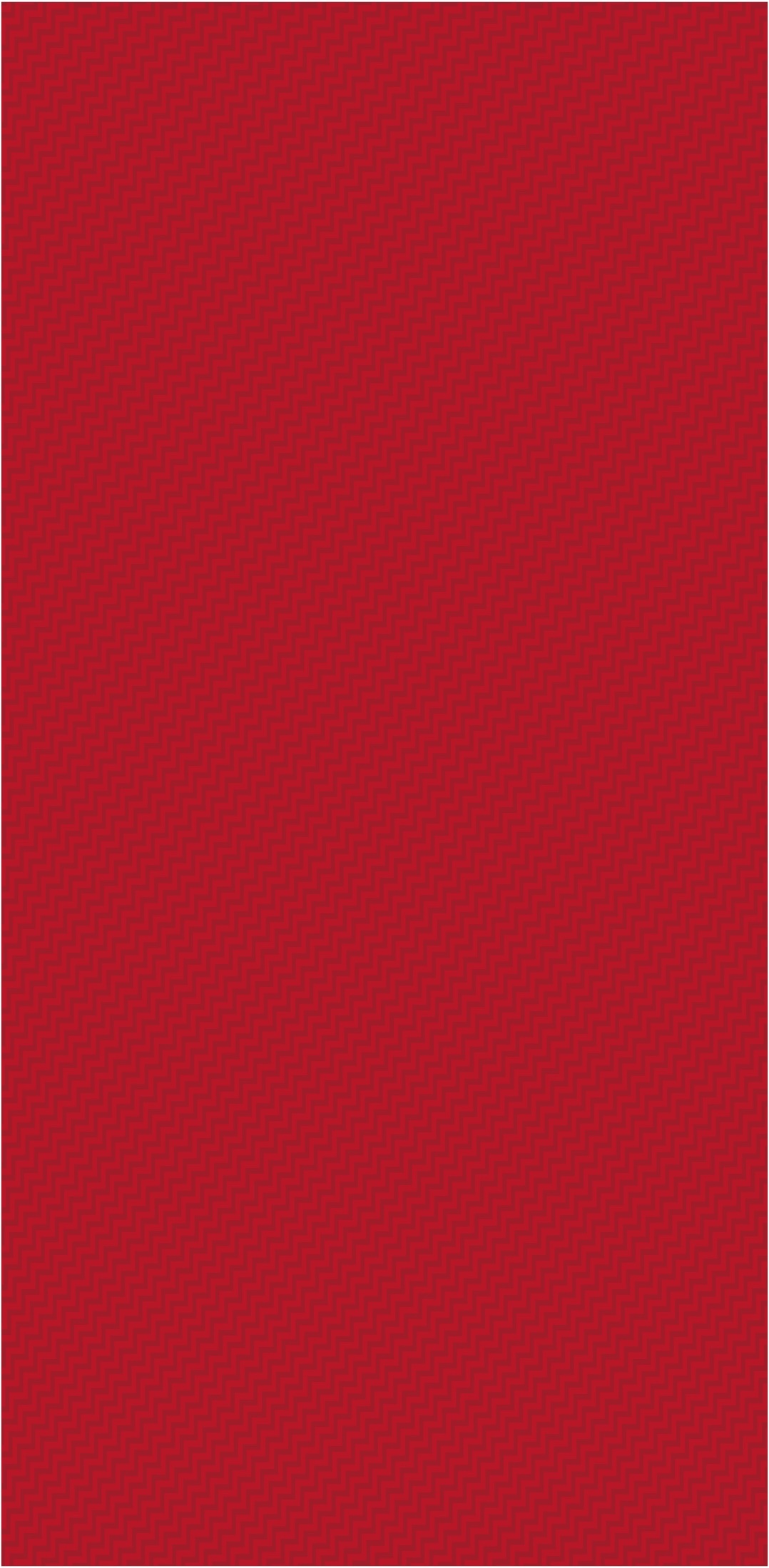 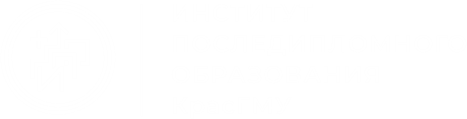 12
Педиатрический факультетРасписание подготовки выпускников к прохождению 2-го этапа ПАС
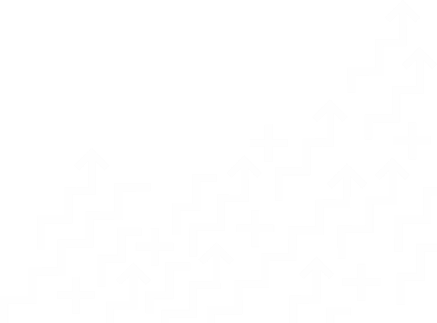 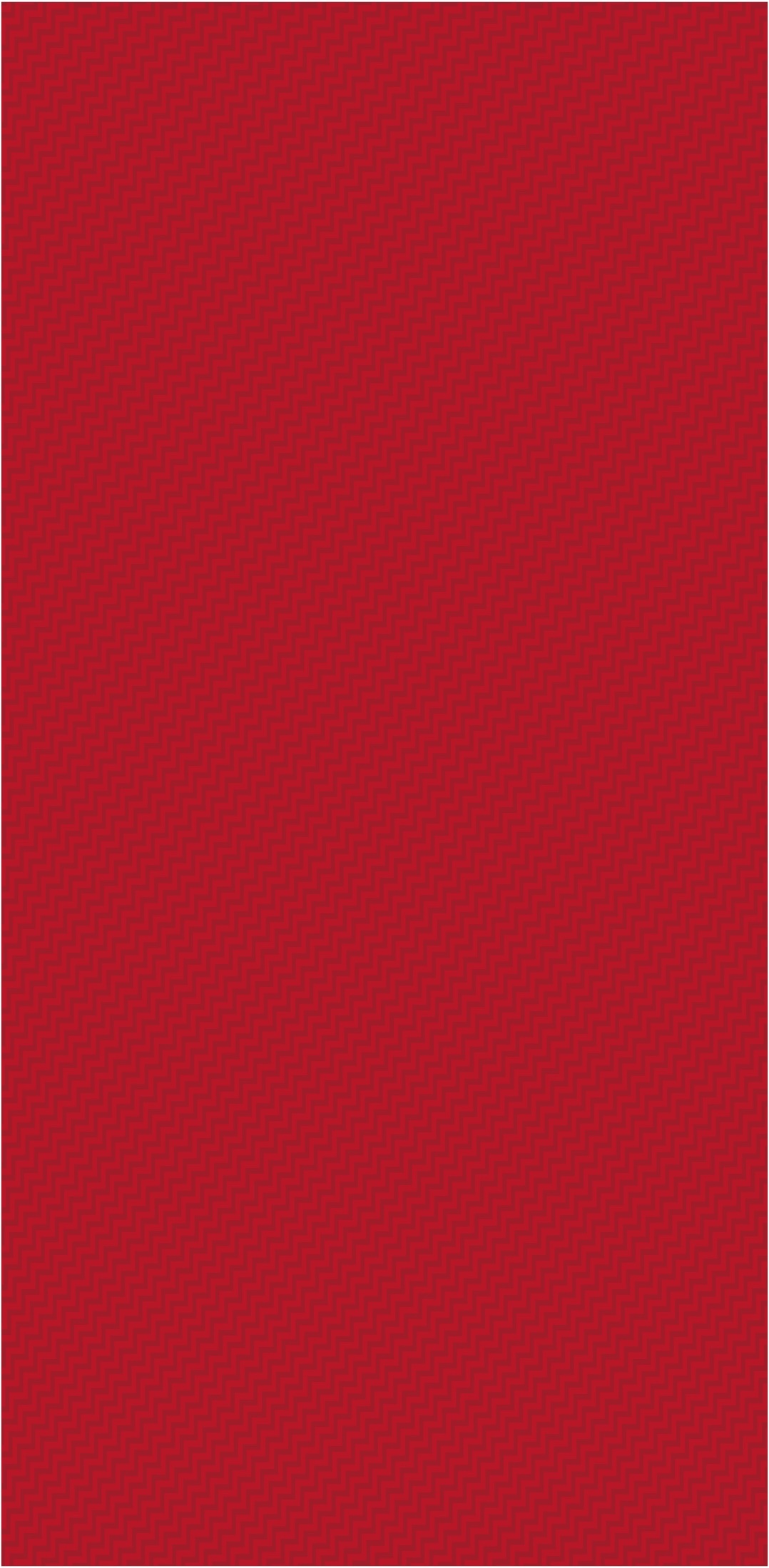 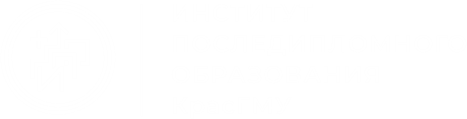 13
Педиатрический факультетРасписание подготовки выпускников к прохождению 2-го этапа ПАС
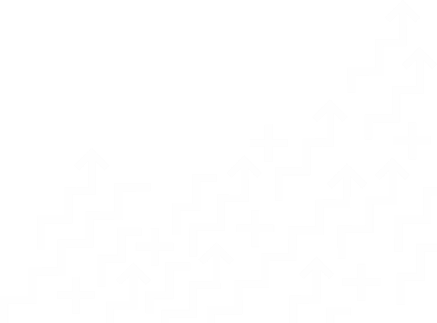 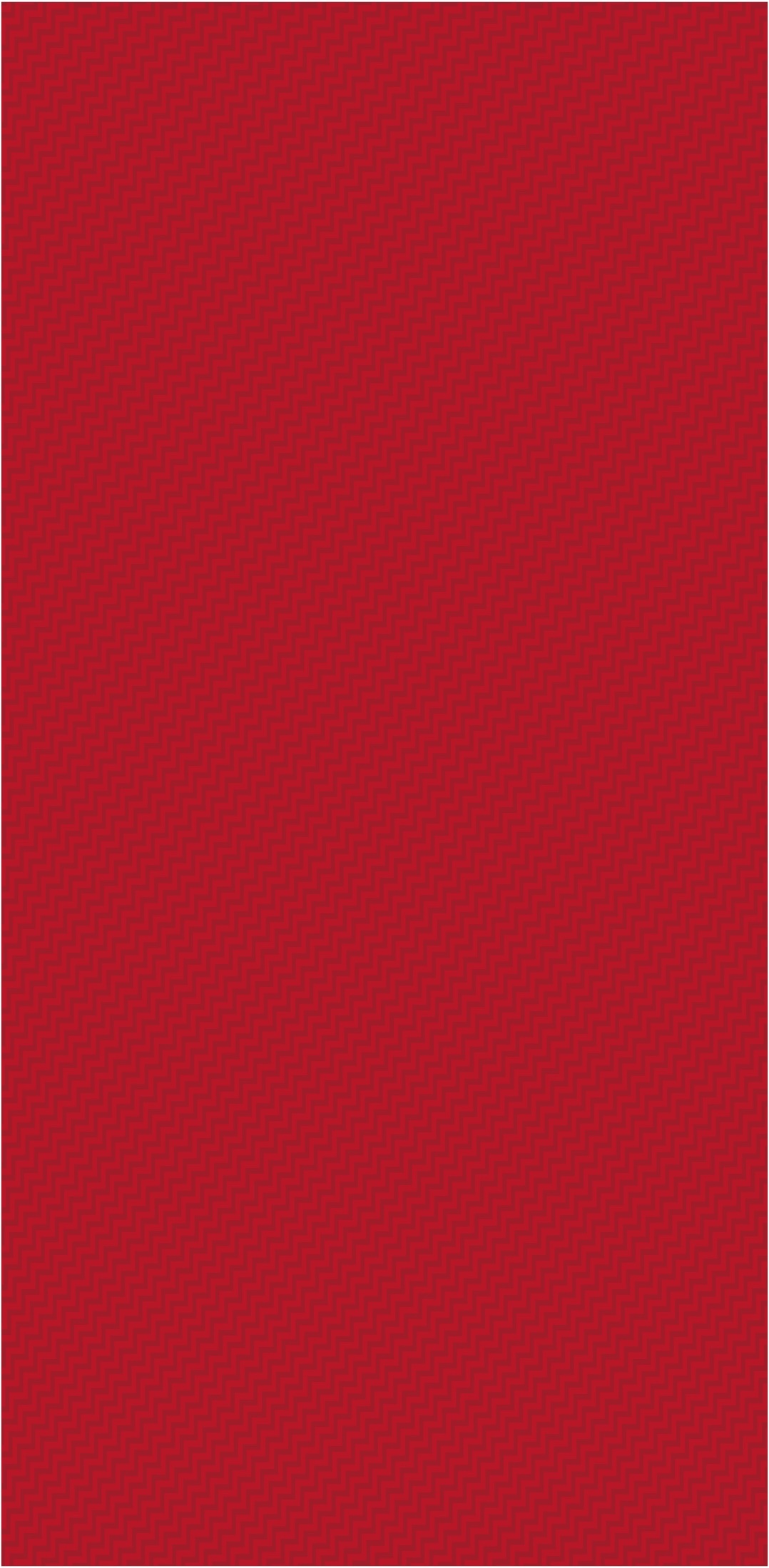 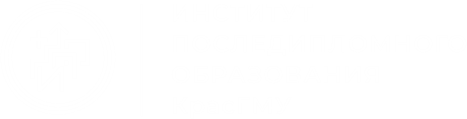 14
Стоматологический факультет
График занятий по освоению практических навыков студентами
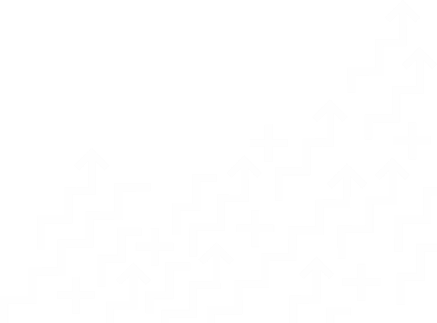 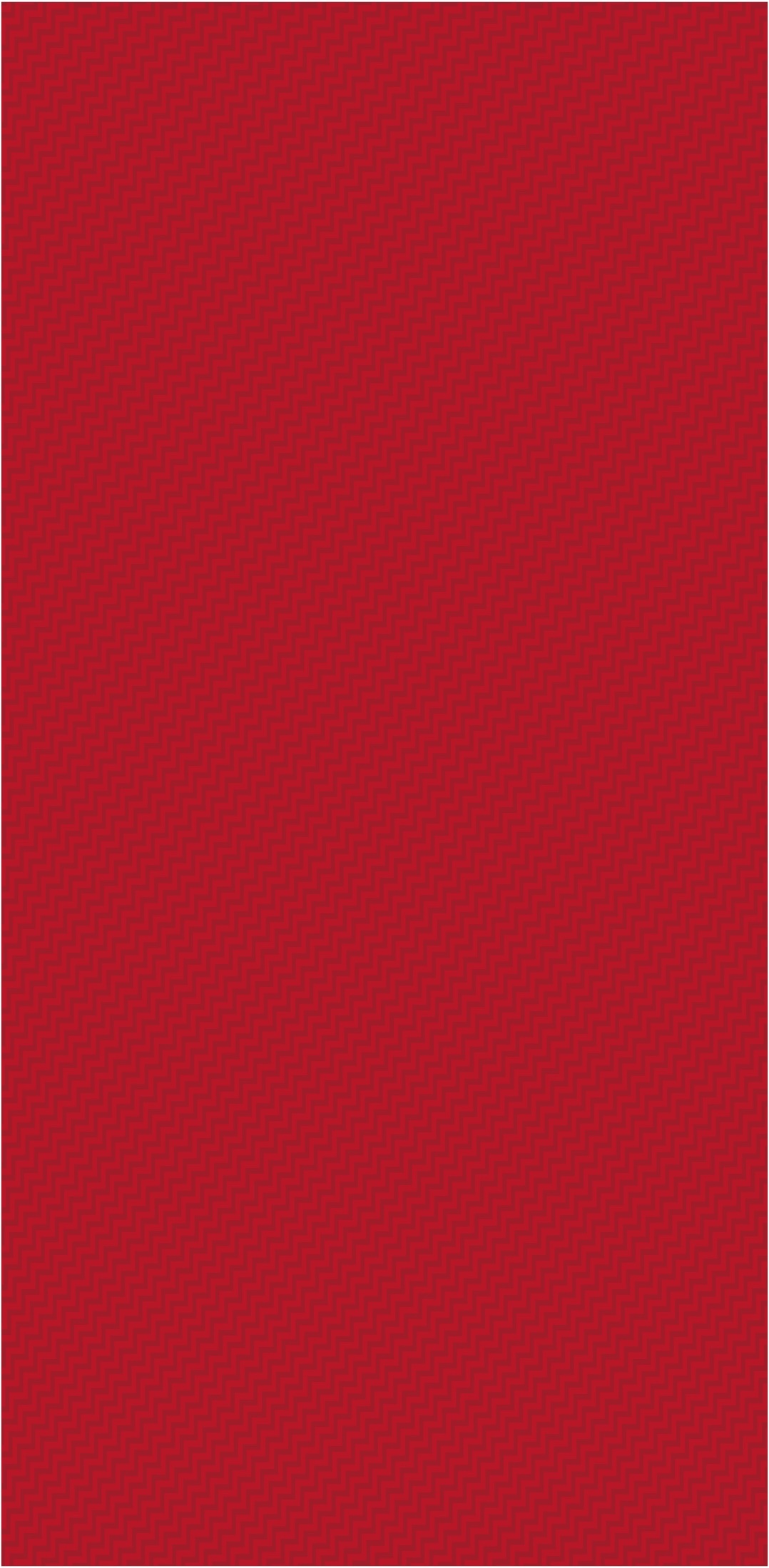 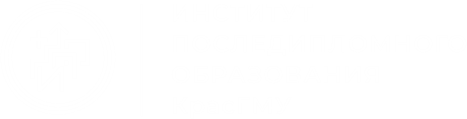 15
Стоматологический факультет
График занятий по освоению практических навыков студентами
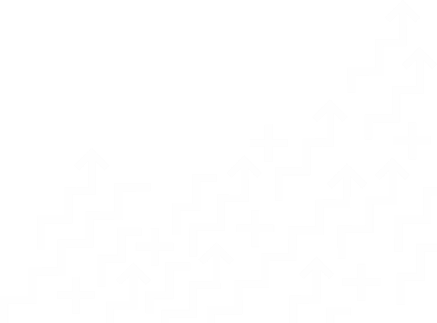 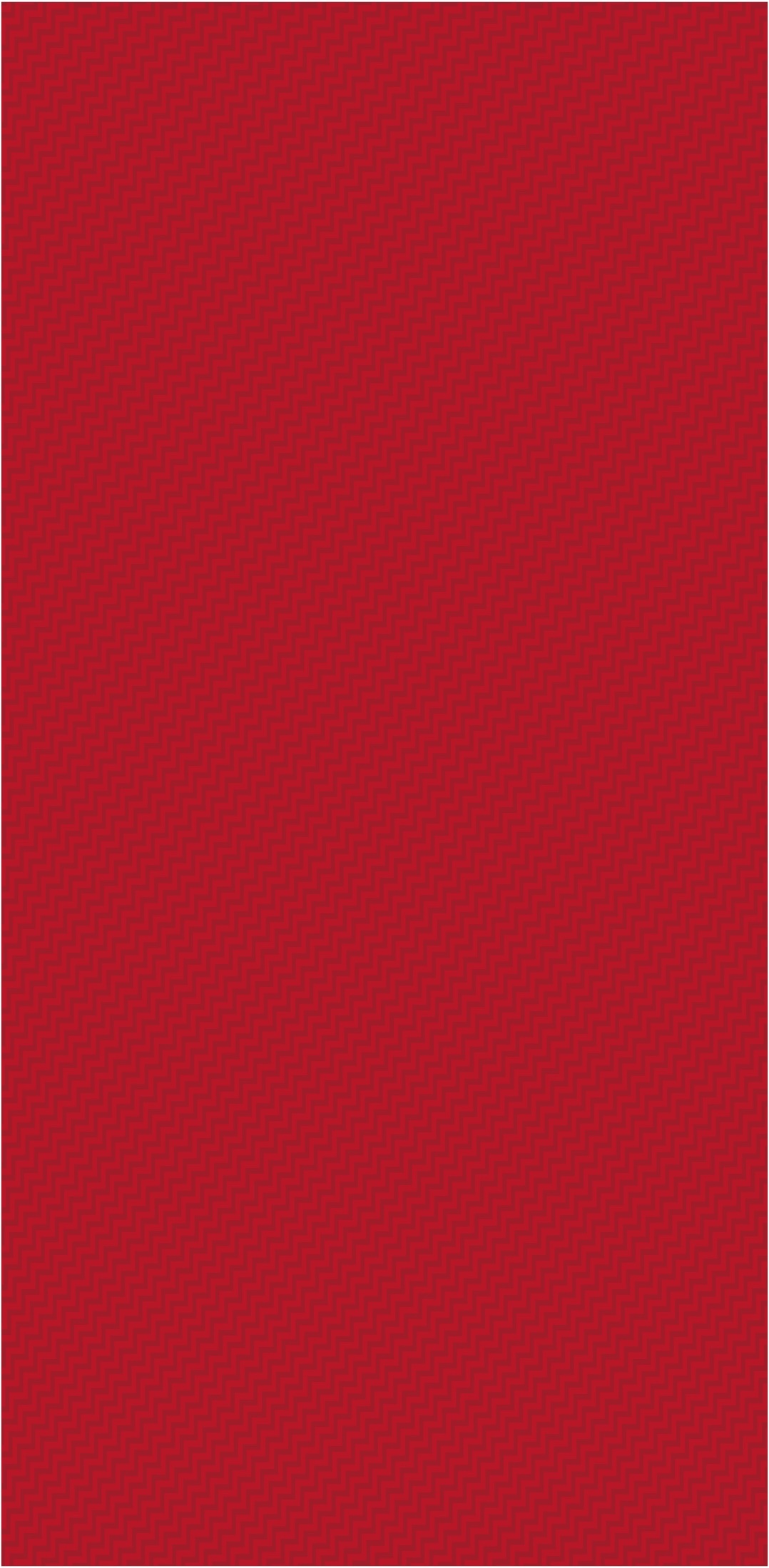 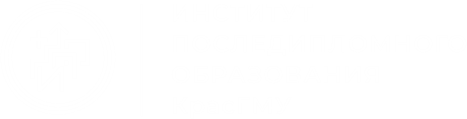 16
Стоматологический факультет
График занятий по освоению практических навыков студентами
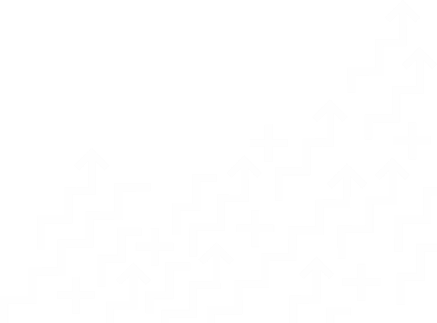 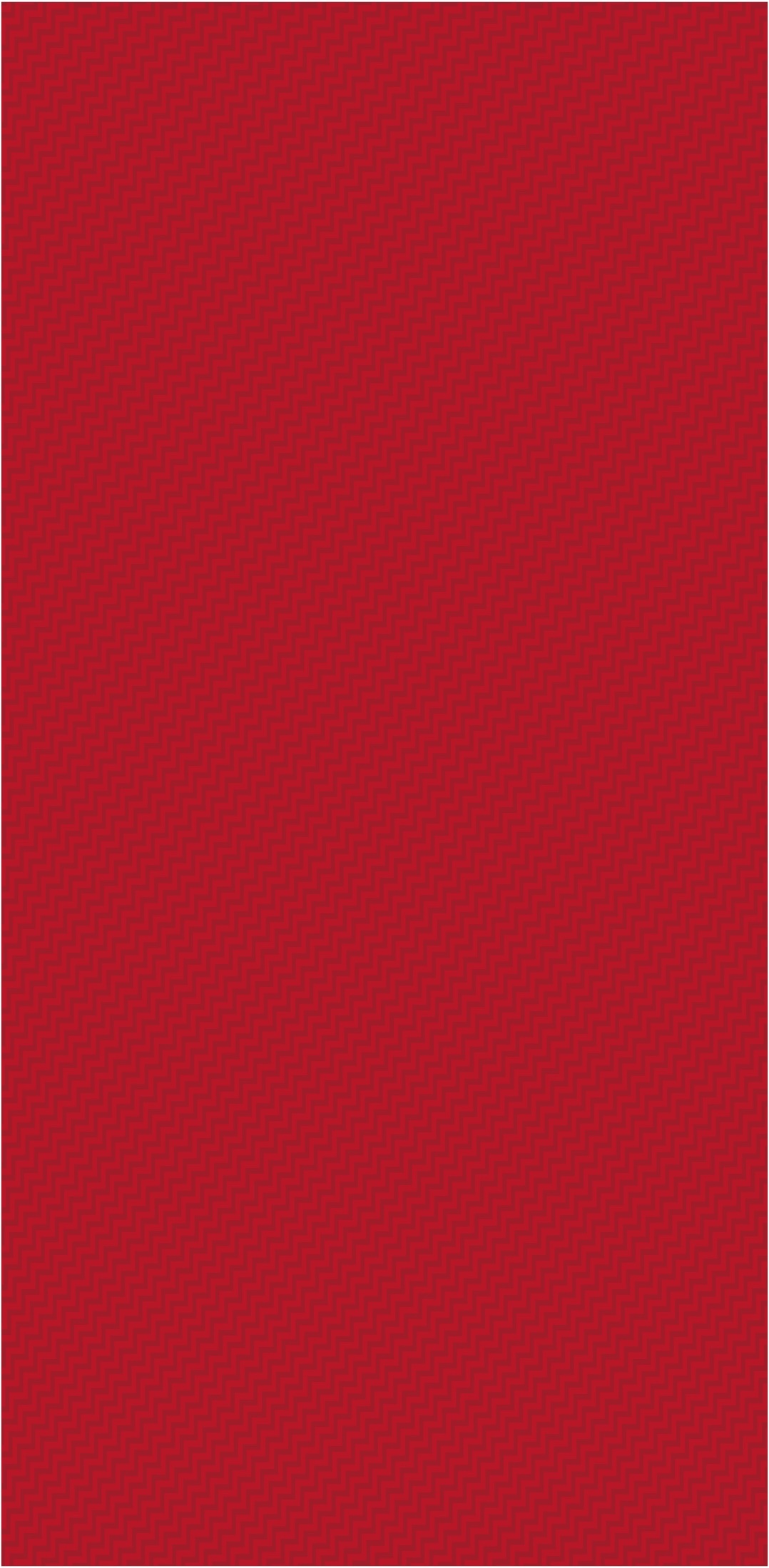 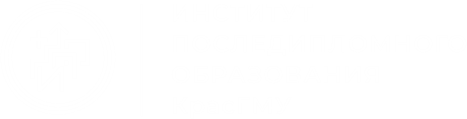 17
Стоматологический факультет
График занятий по освоению практических навыков студентами
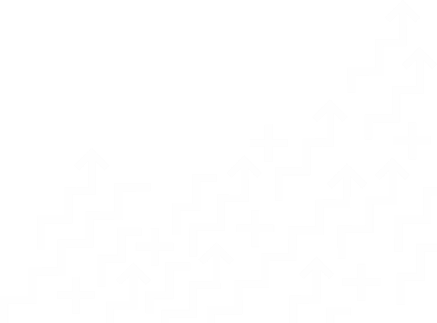 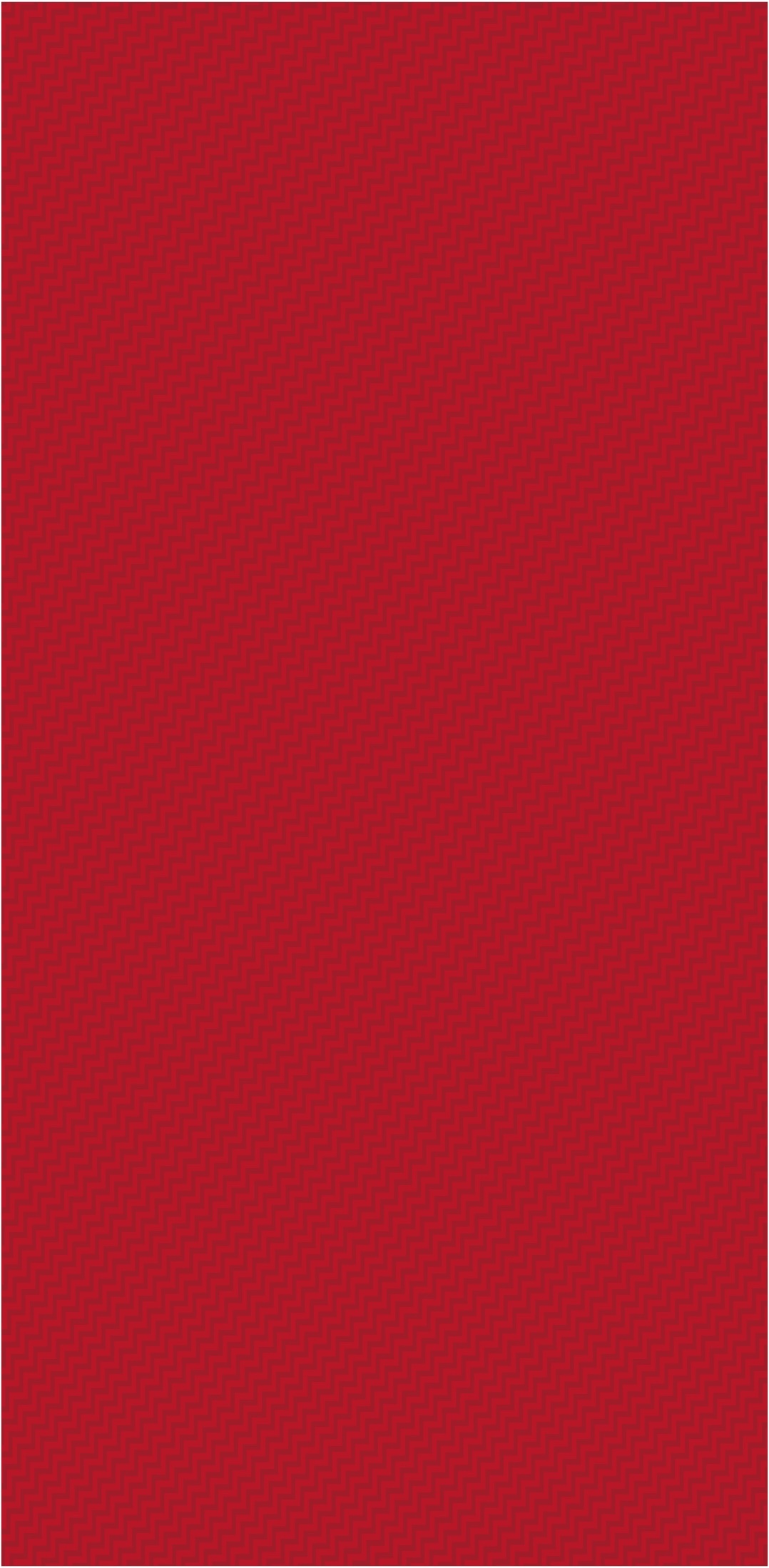 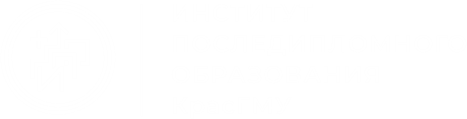 18
График тренировок ординаторов ОСК
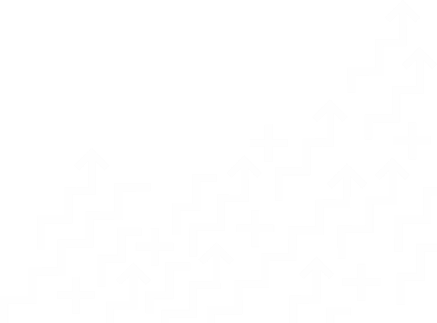 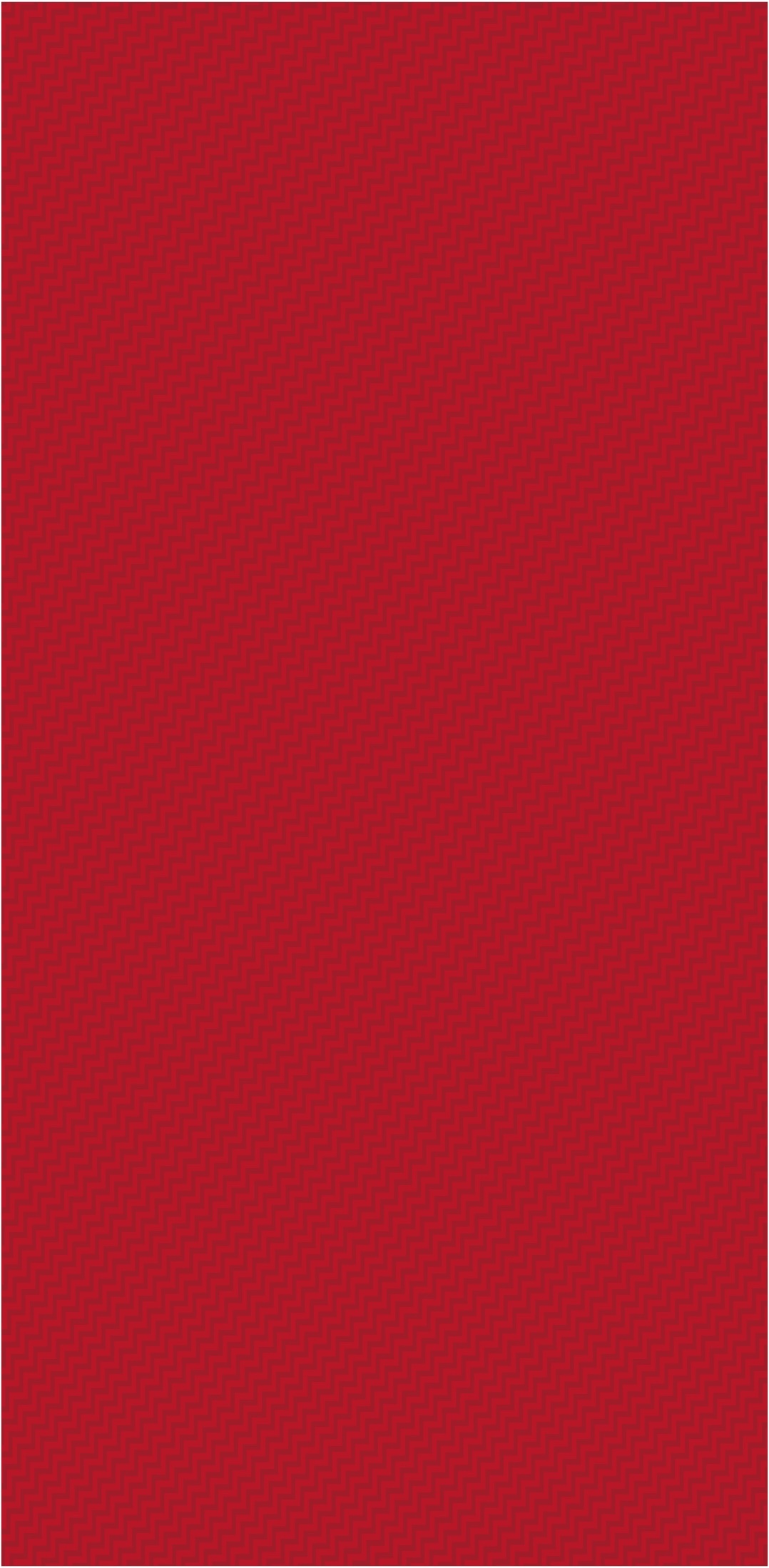 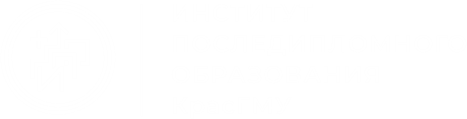 19
График тренировок ординаторов ОСК
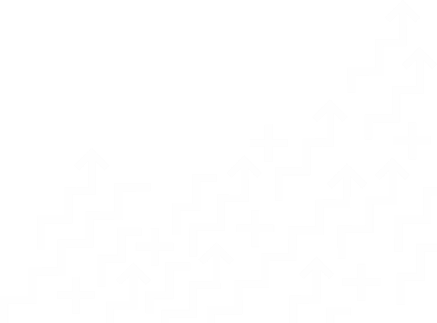 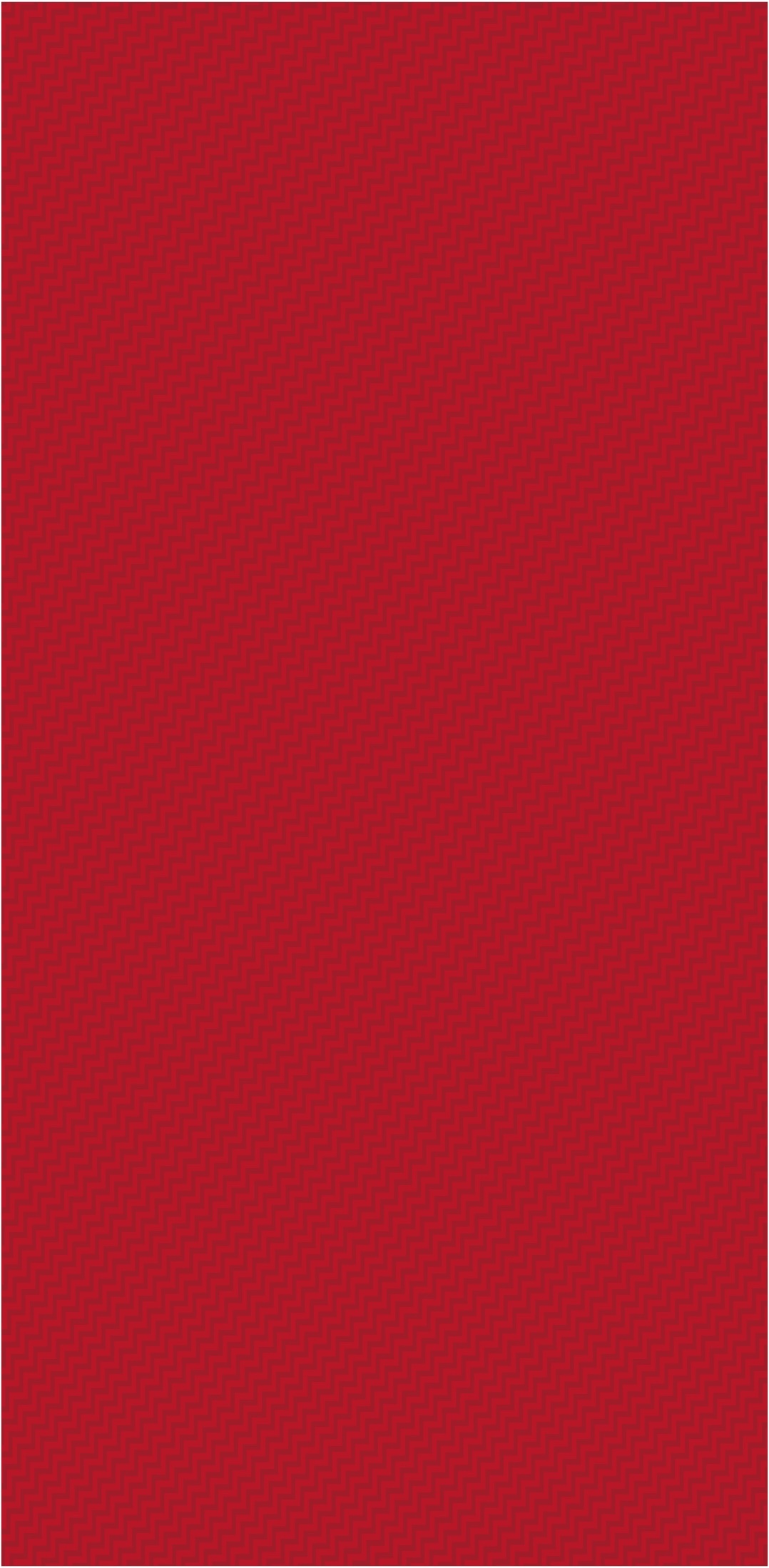 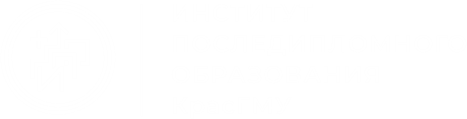 20
График тренировок ординаторов ОСК
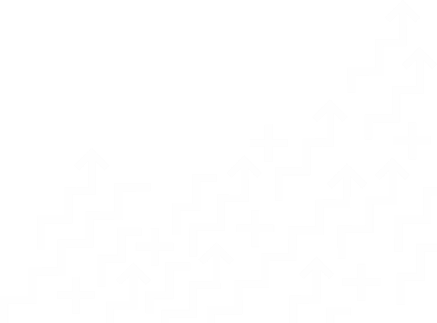 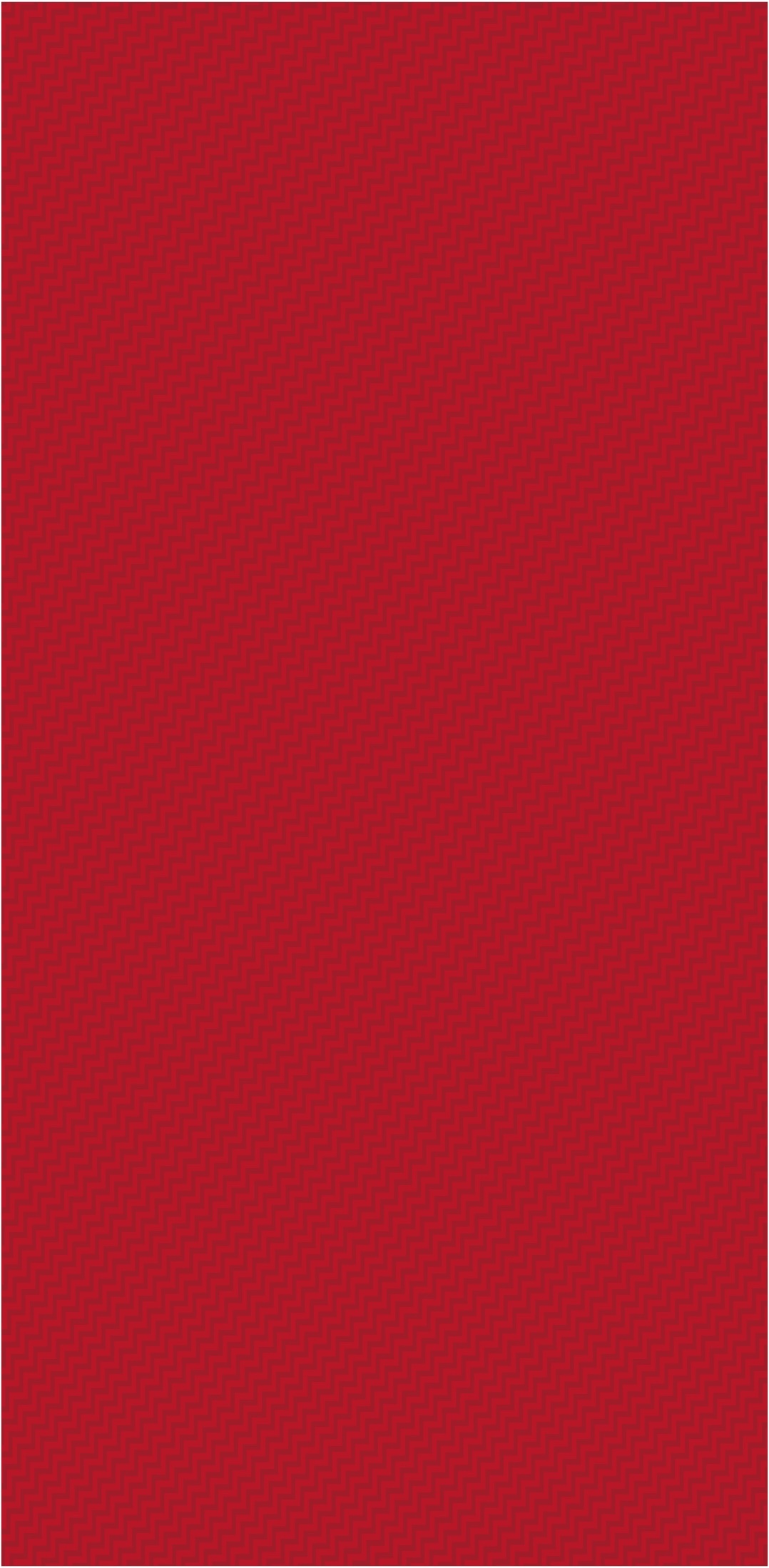 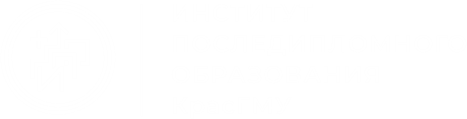 21
Недооснащенность кафедры оргтехникой:
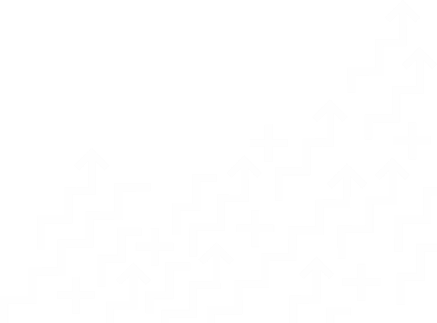 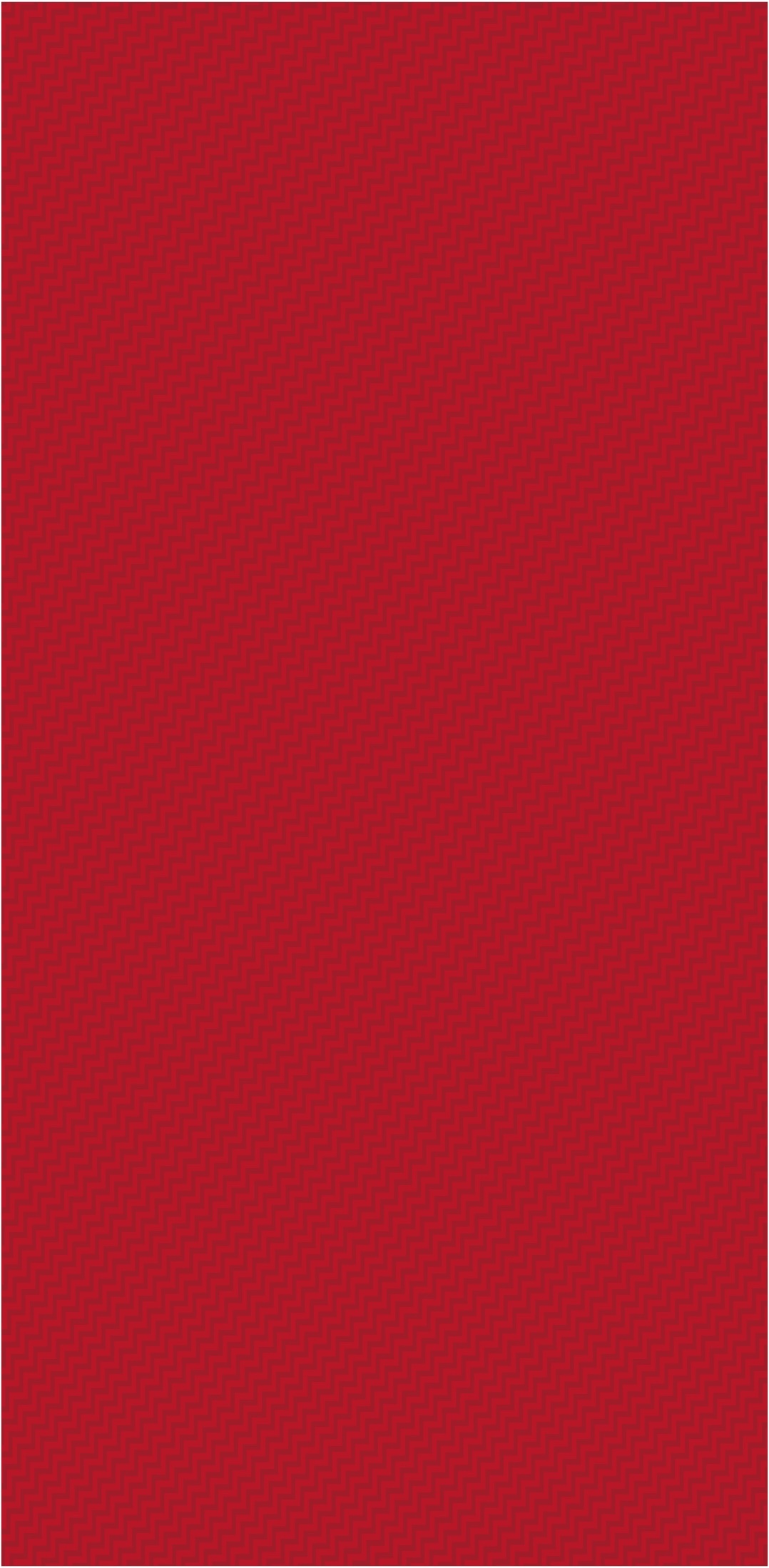 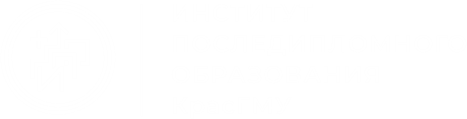 22
Нехватка симуляционных пациентов:
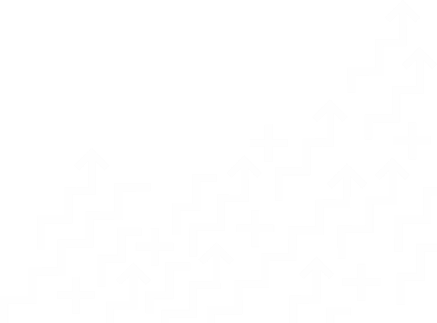 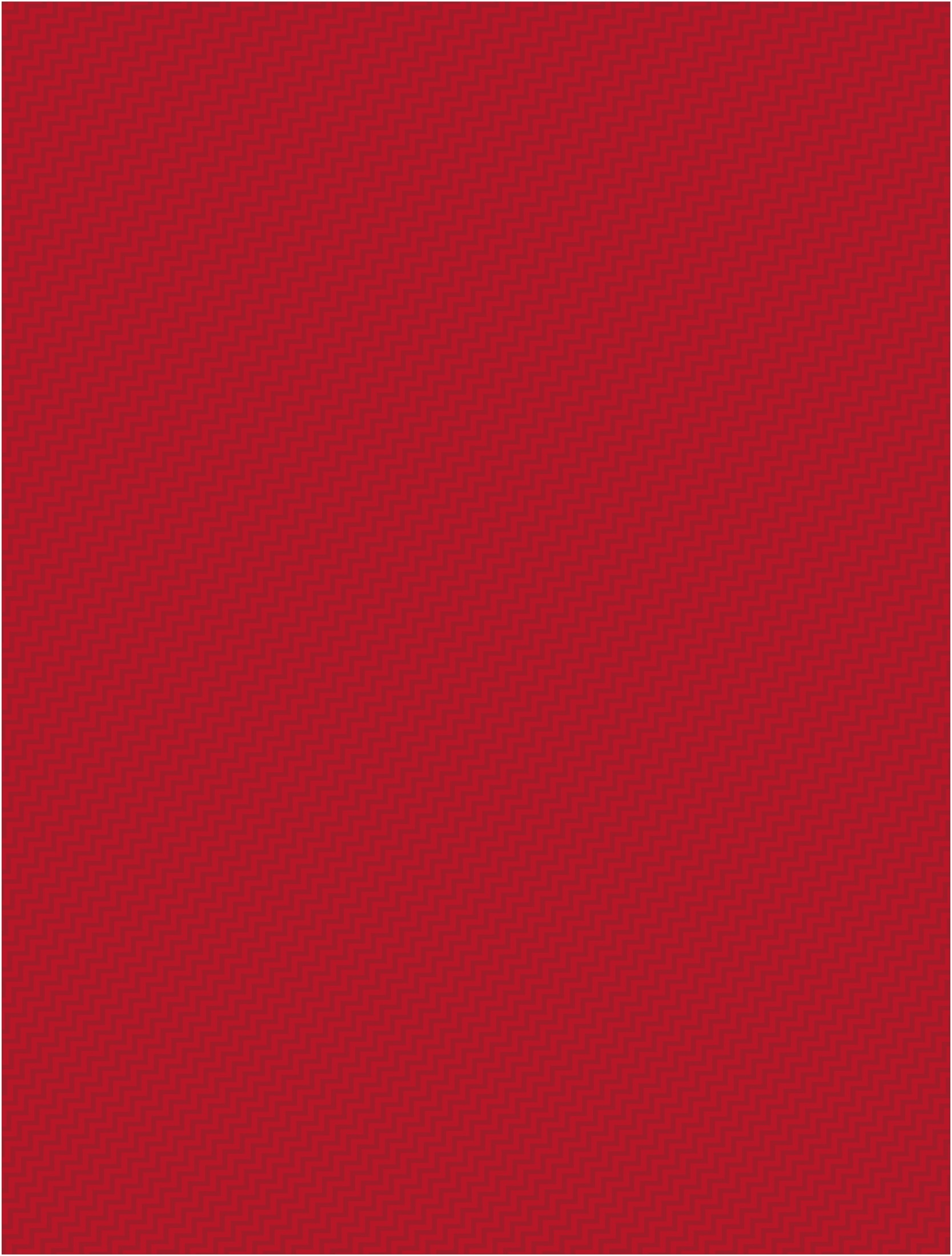 Благодарю за внимание!
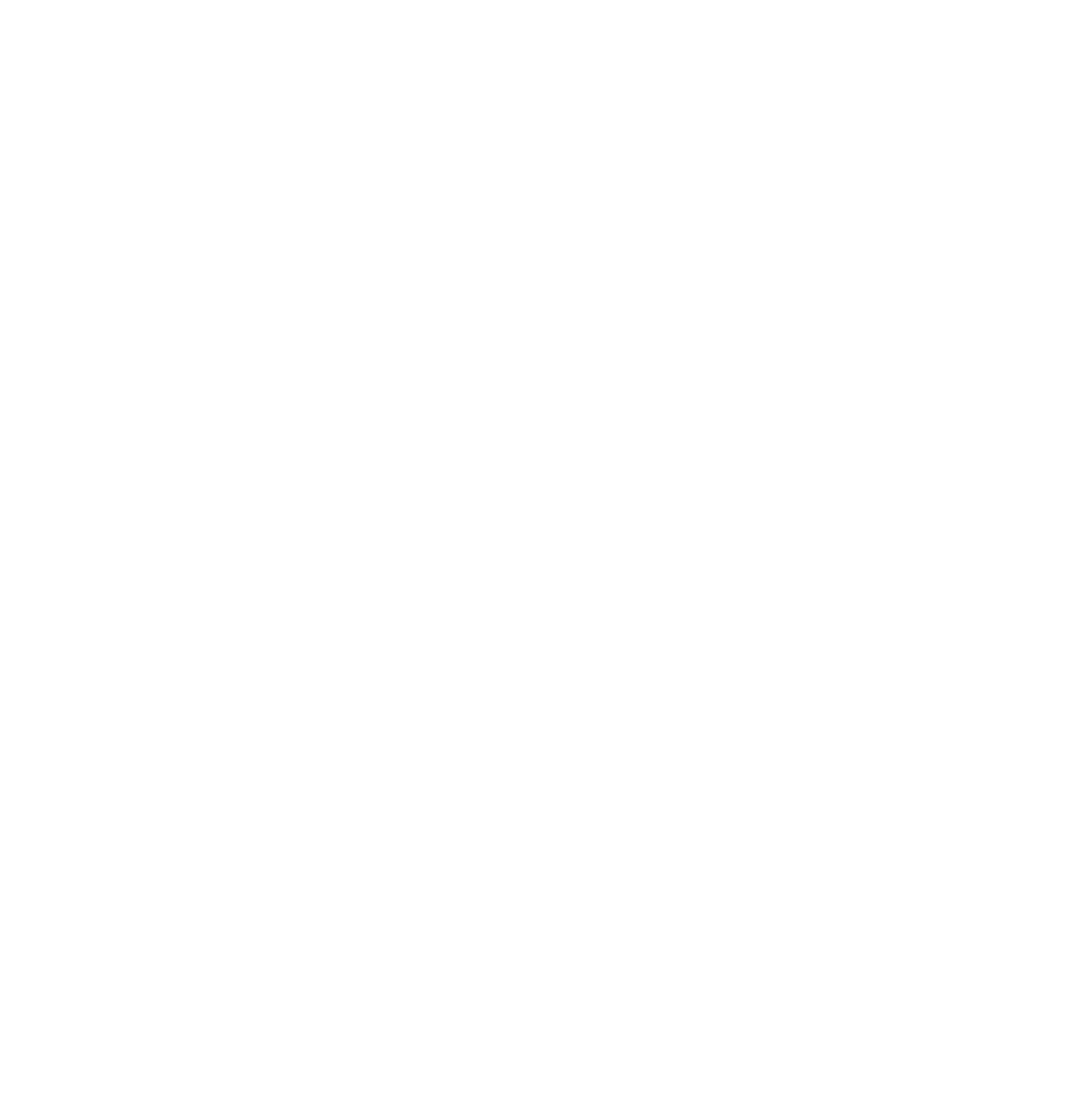 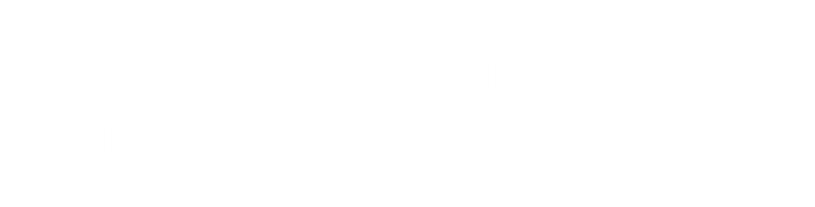 НОВАЯ СТУПЕНЬПРОФЕССИОНАЛЬНОГО РАЗВИТИЯ